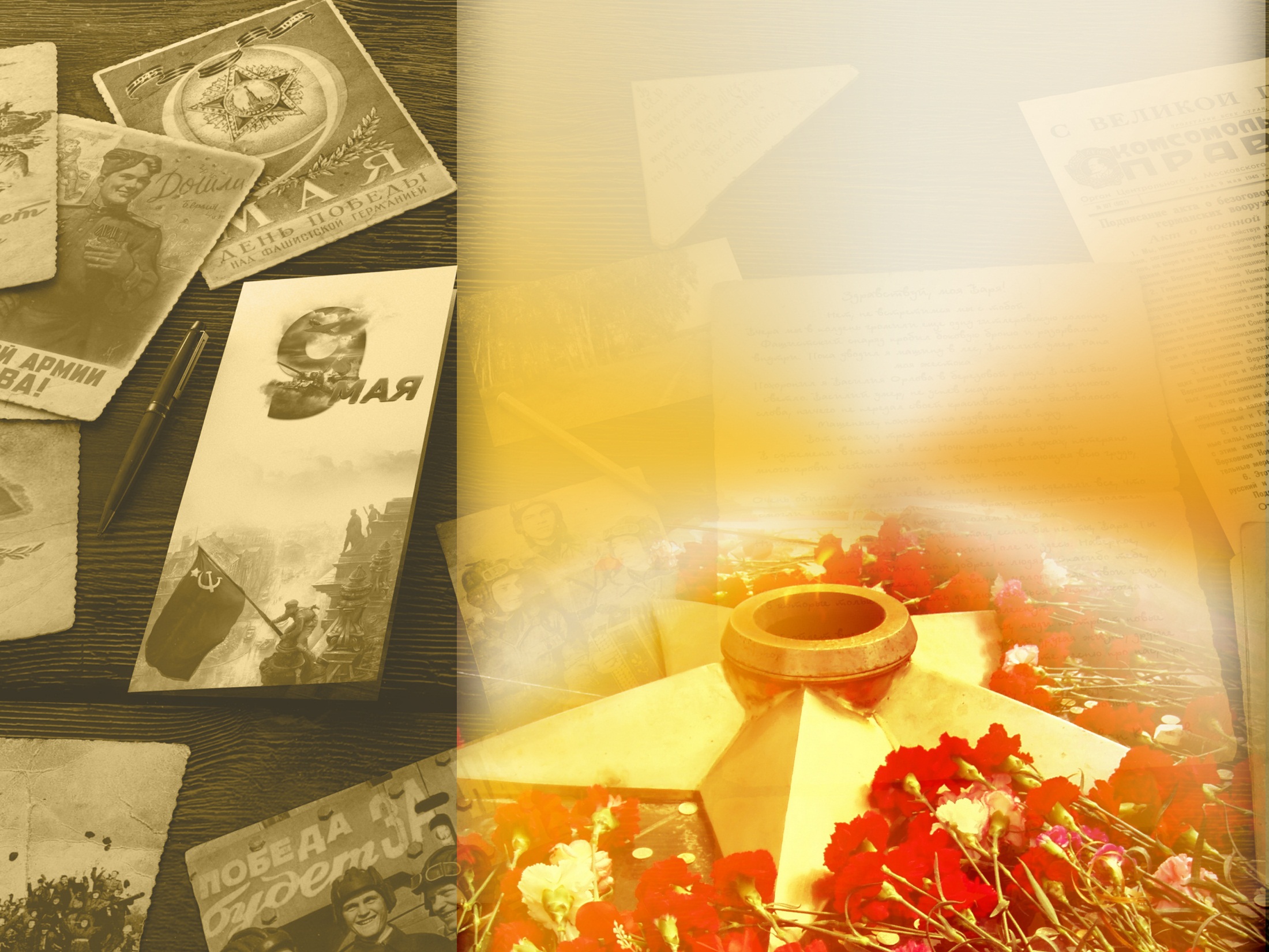 «Школьный музей. Новые возможности»  к 80-летию Победы советско – монгольских войск в боях на р. Халхин - Гол
Направление 
« Музейная мозаика»
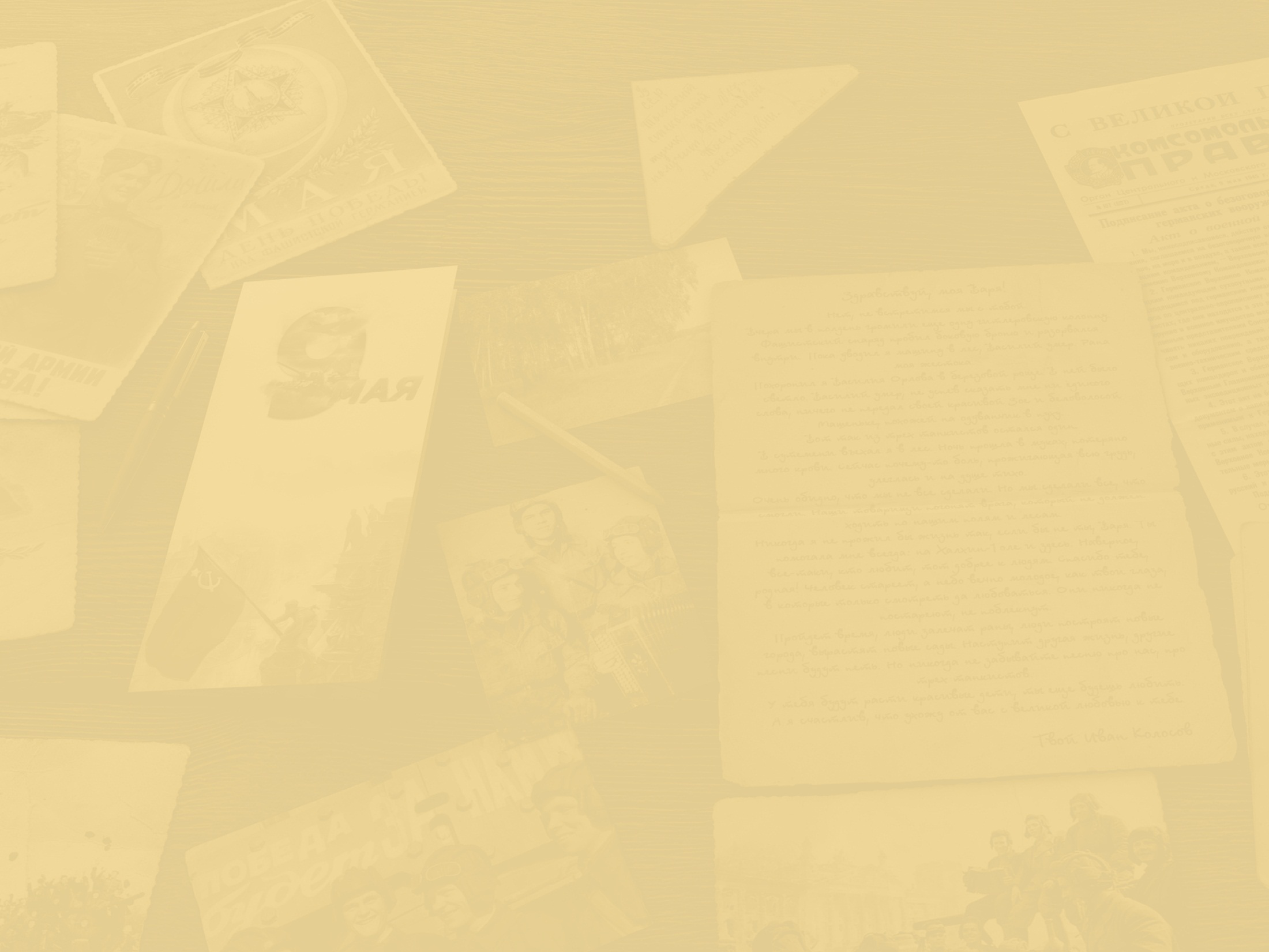 Музей Боевой Славы МАОУ СОШ №47 г. Улан – Удэ был открыт в  феврале 2017 года.
Музей  создан с целью совершенствования системы патриотического воспитания.
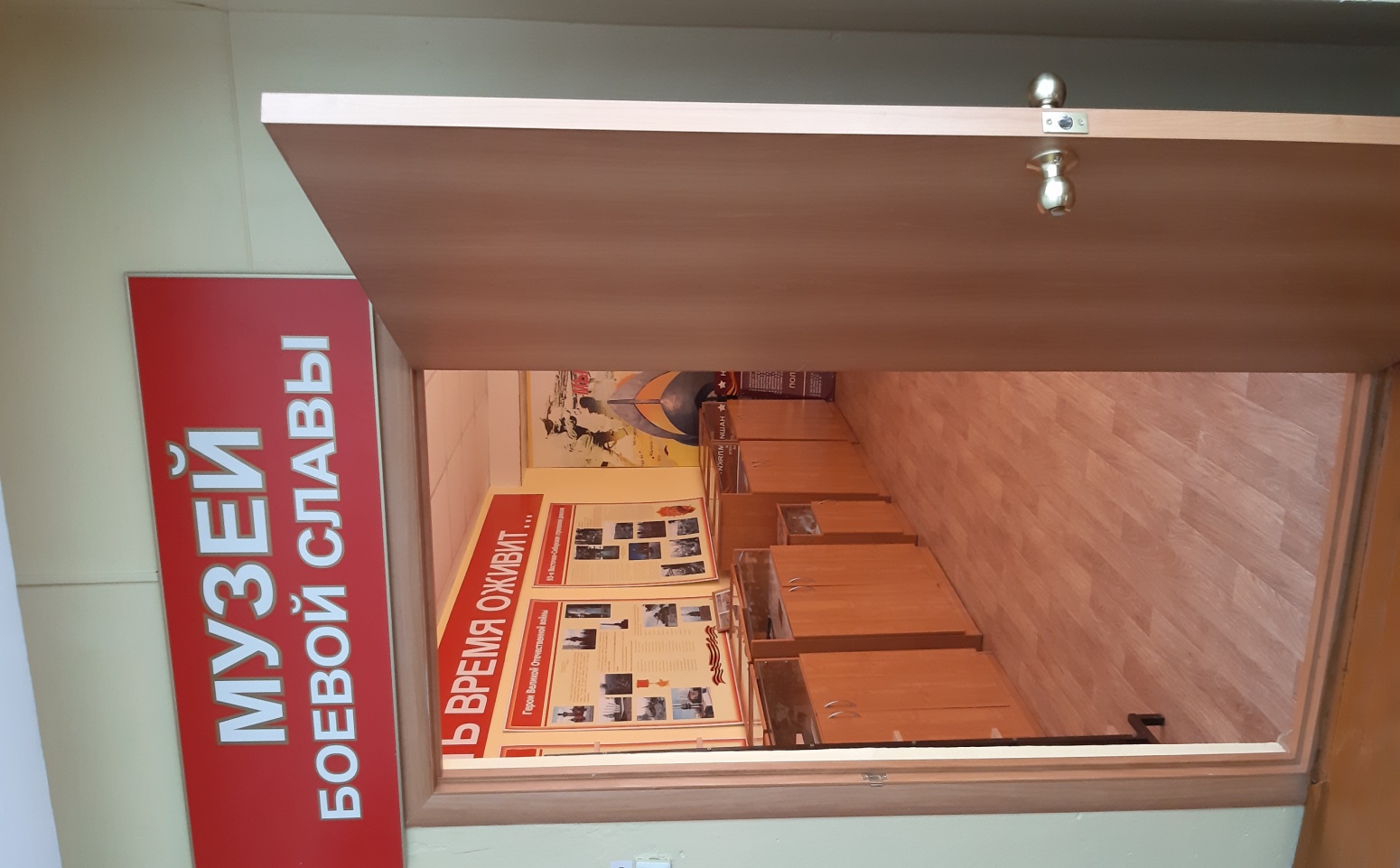 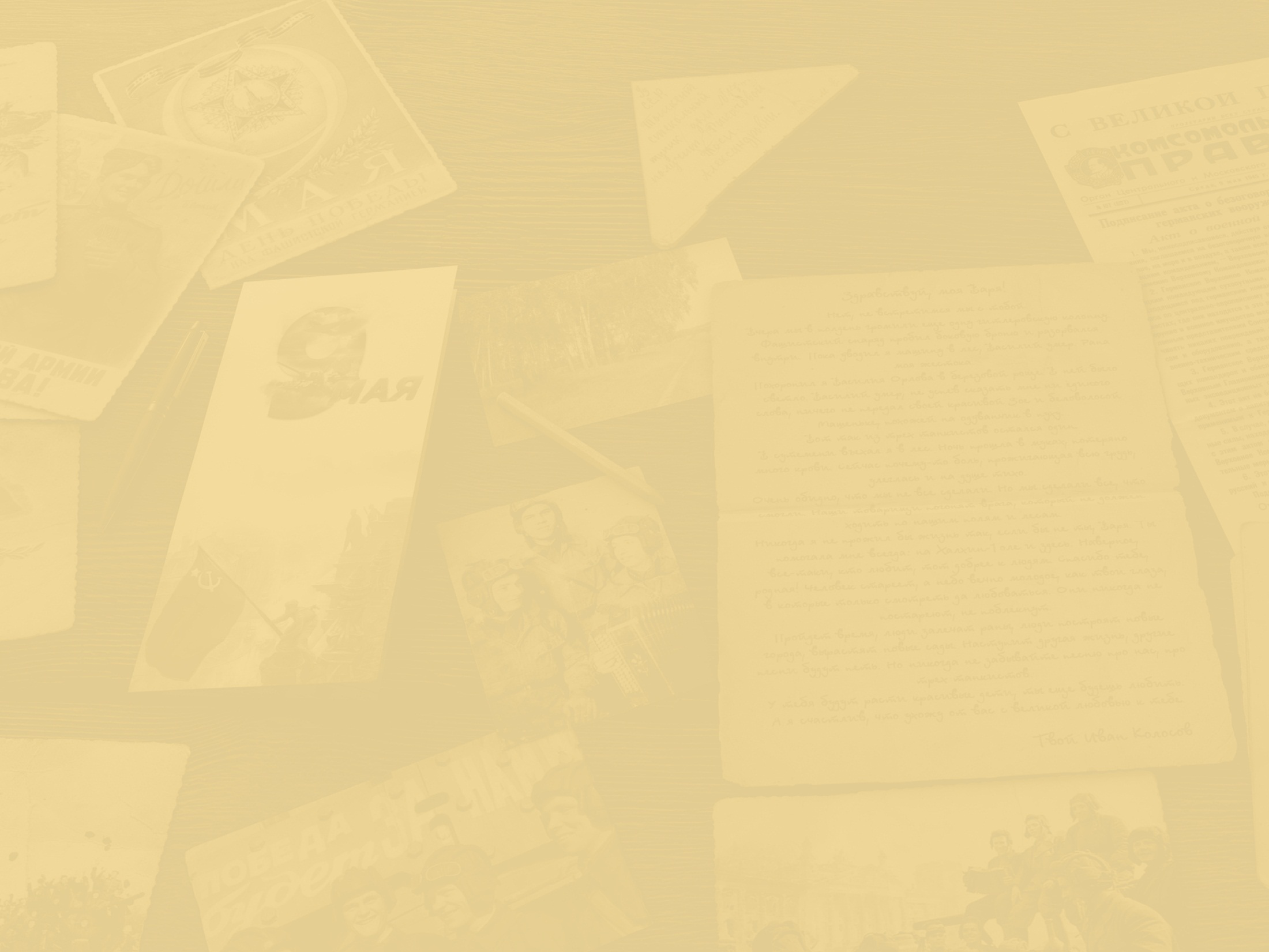 Общий вид музея
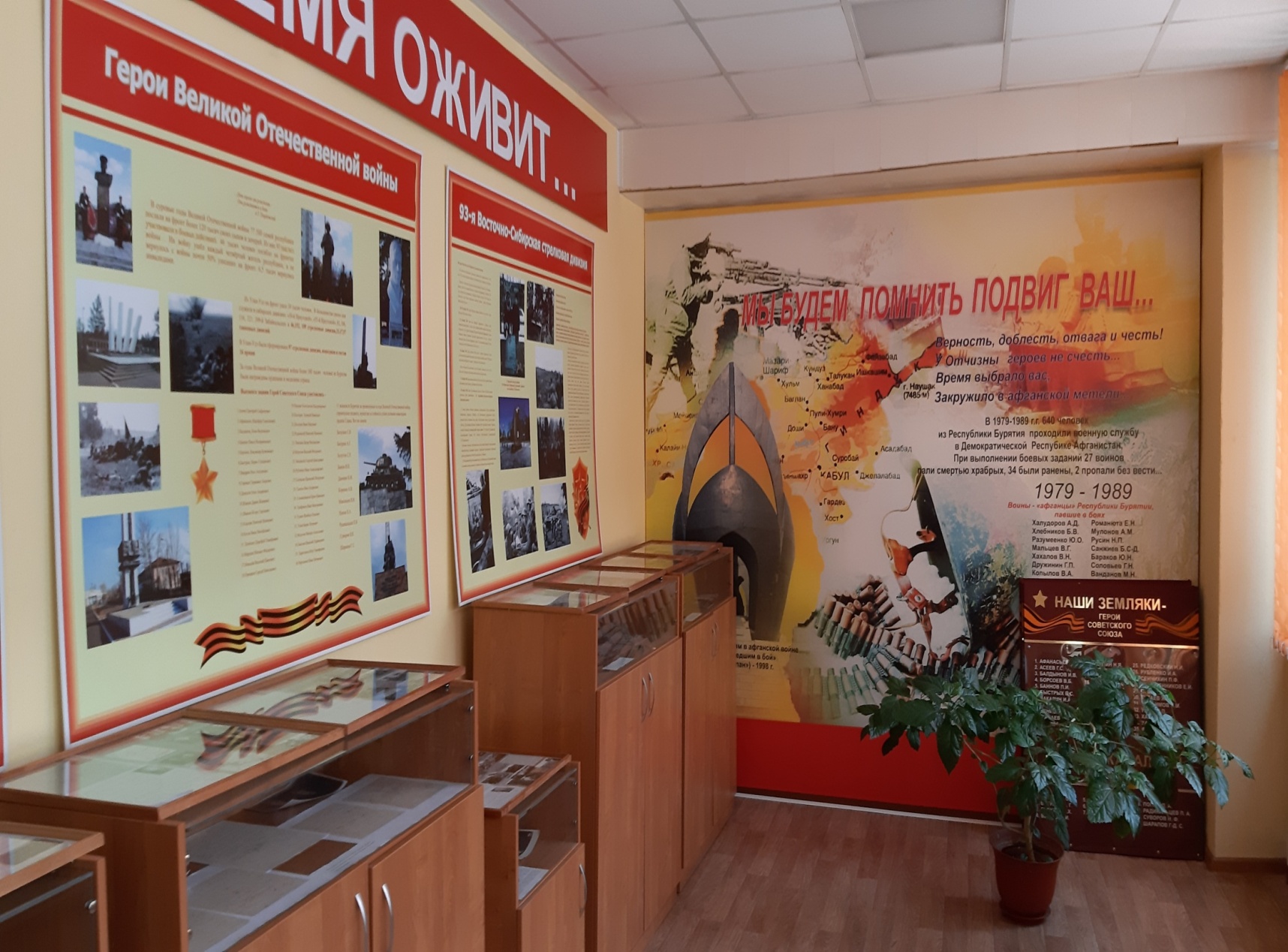 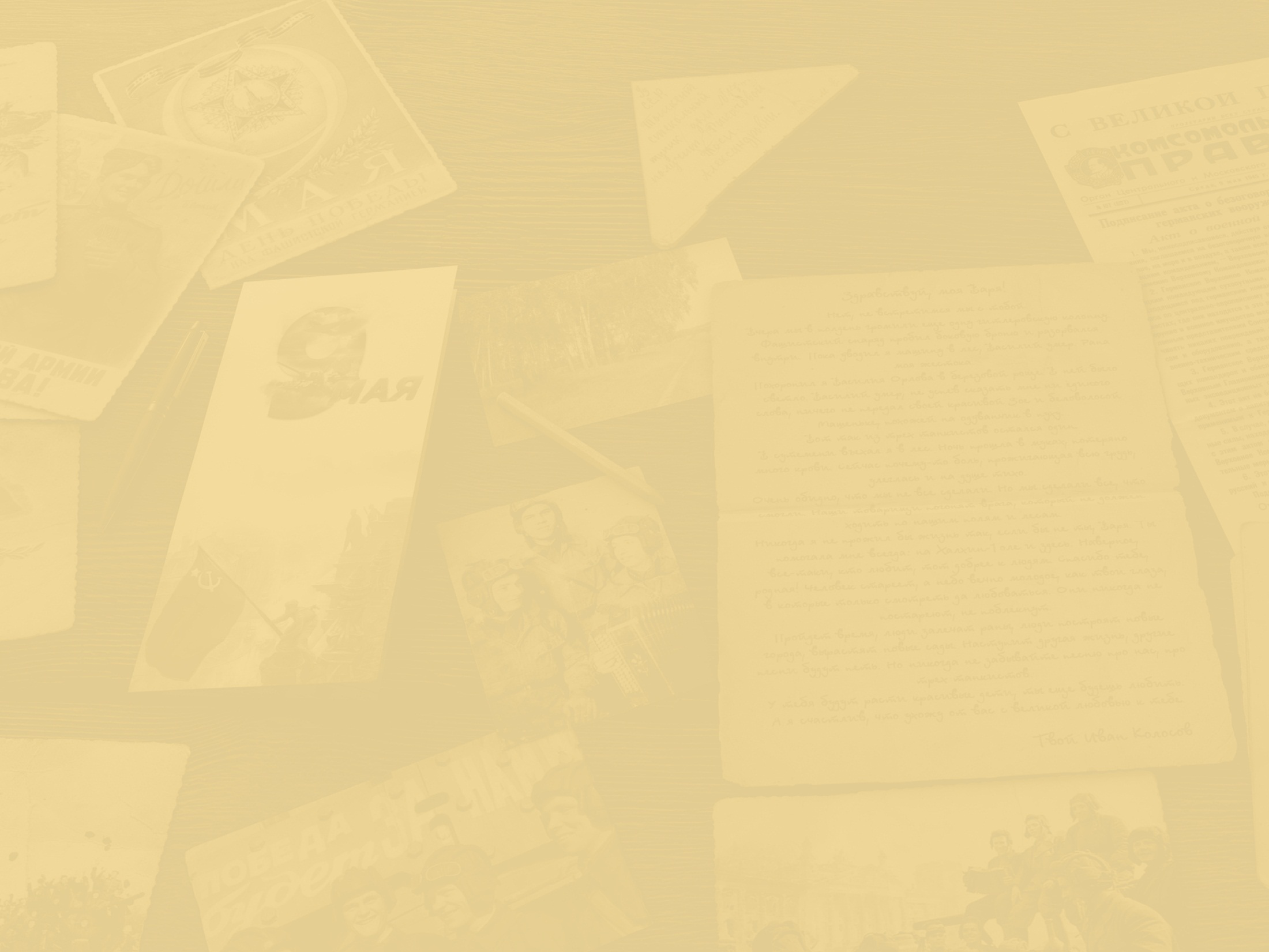 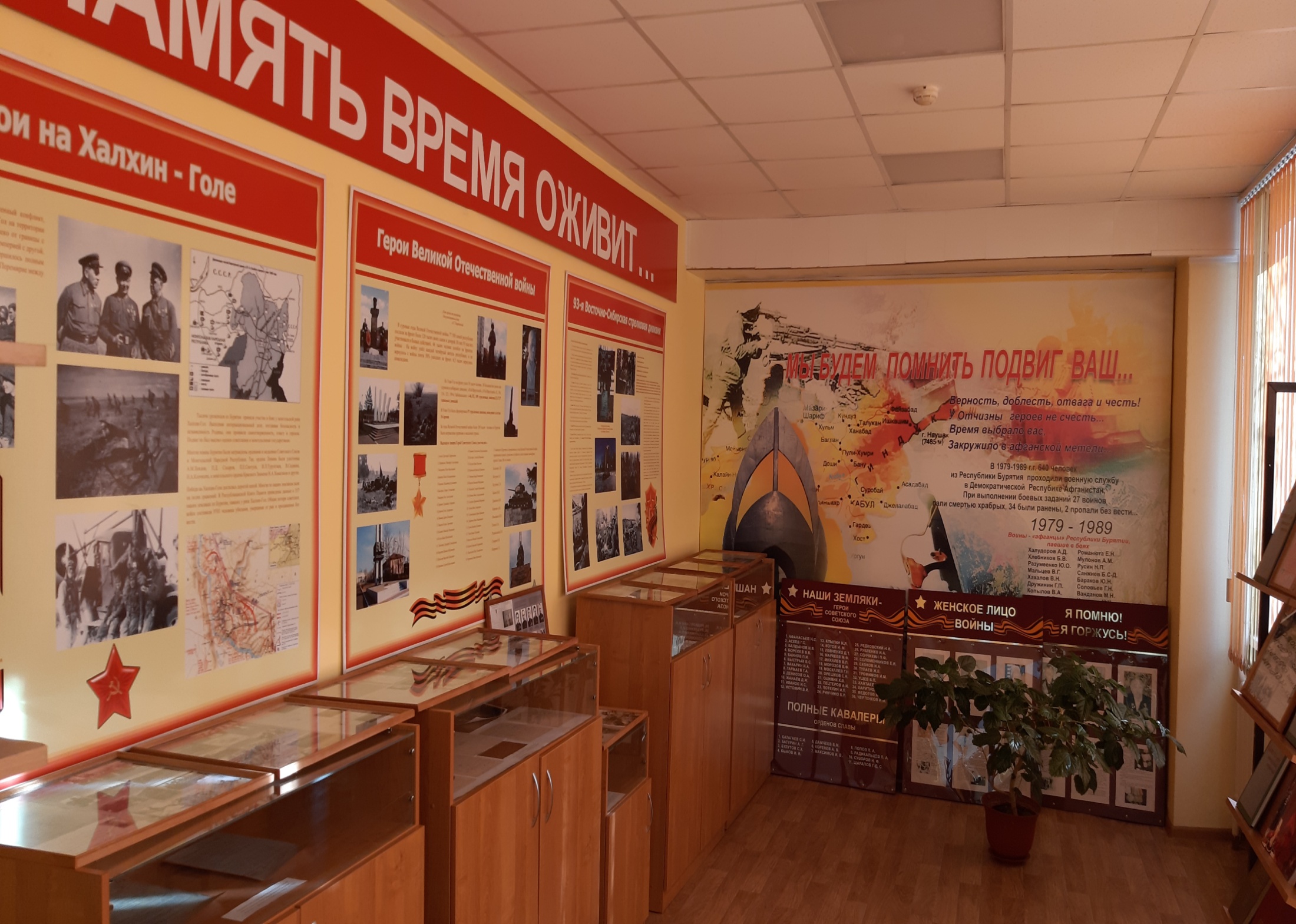 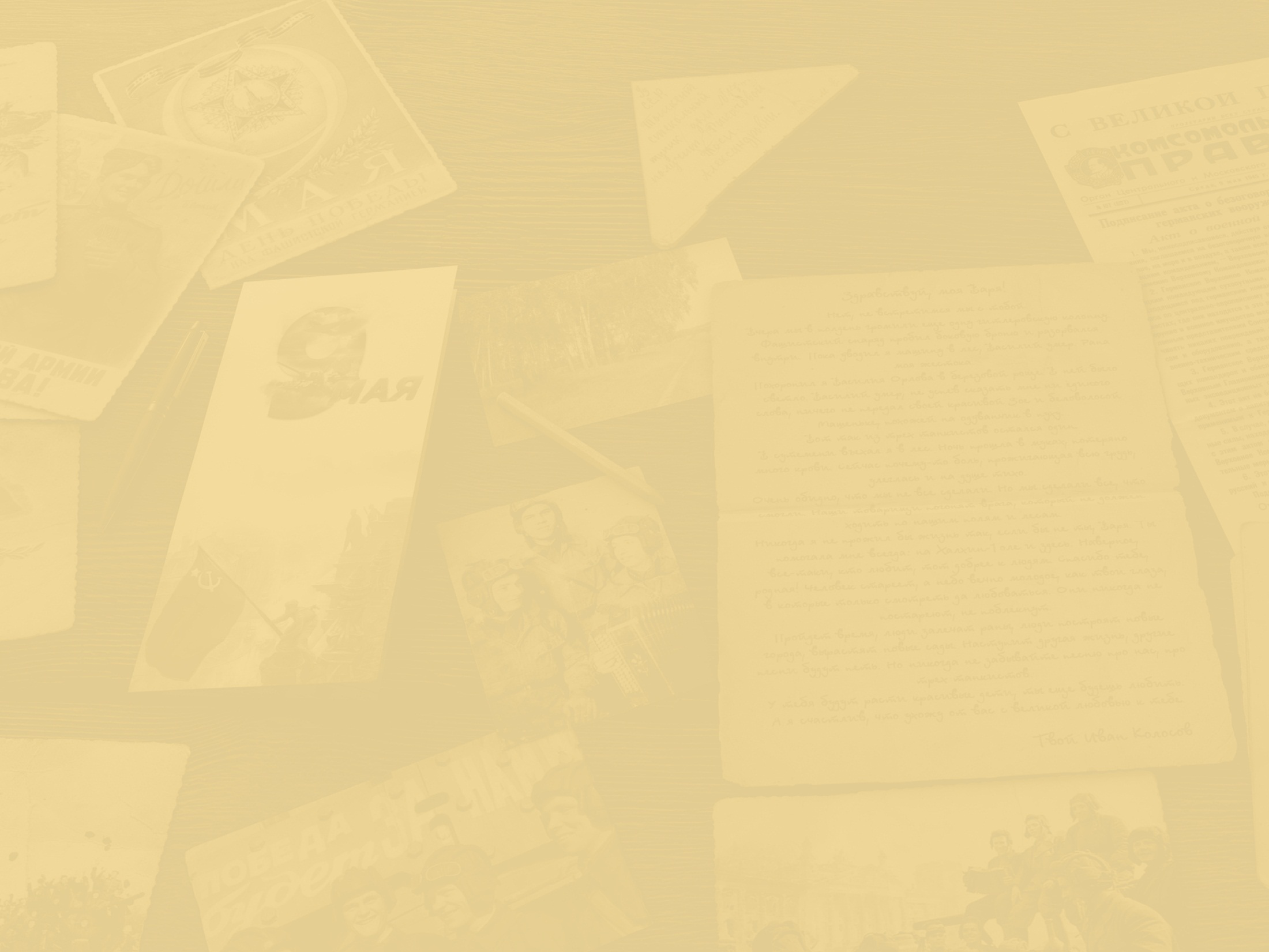 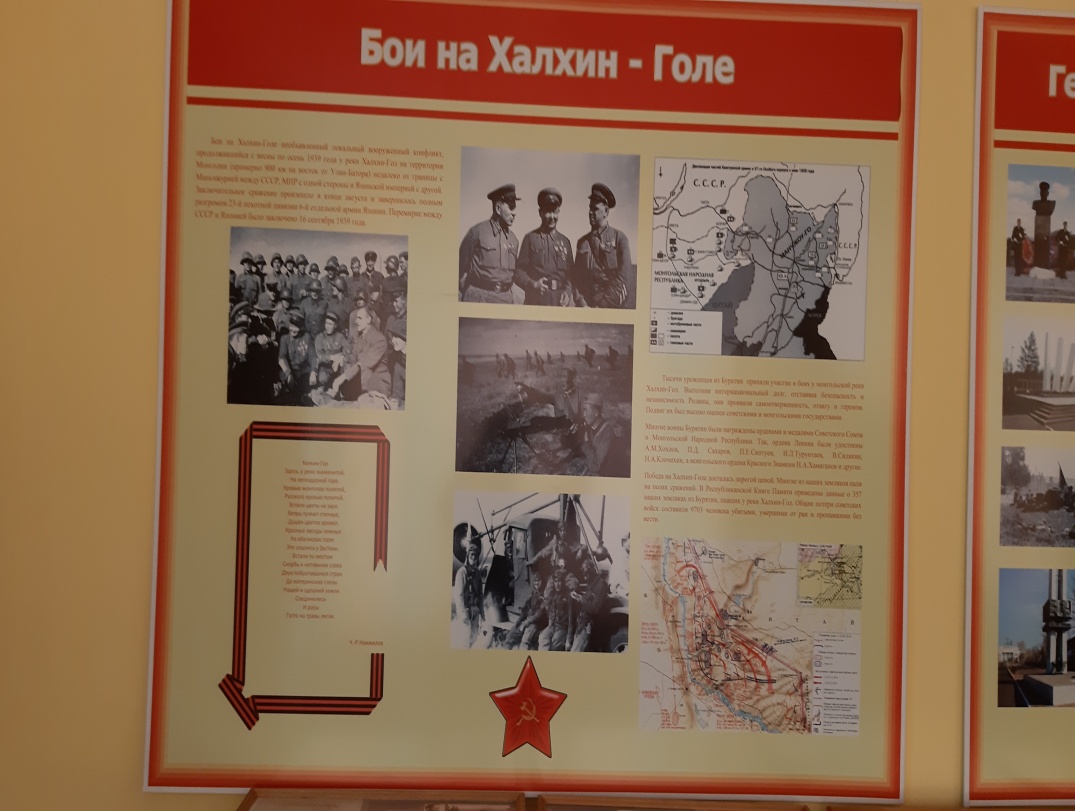 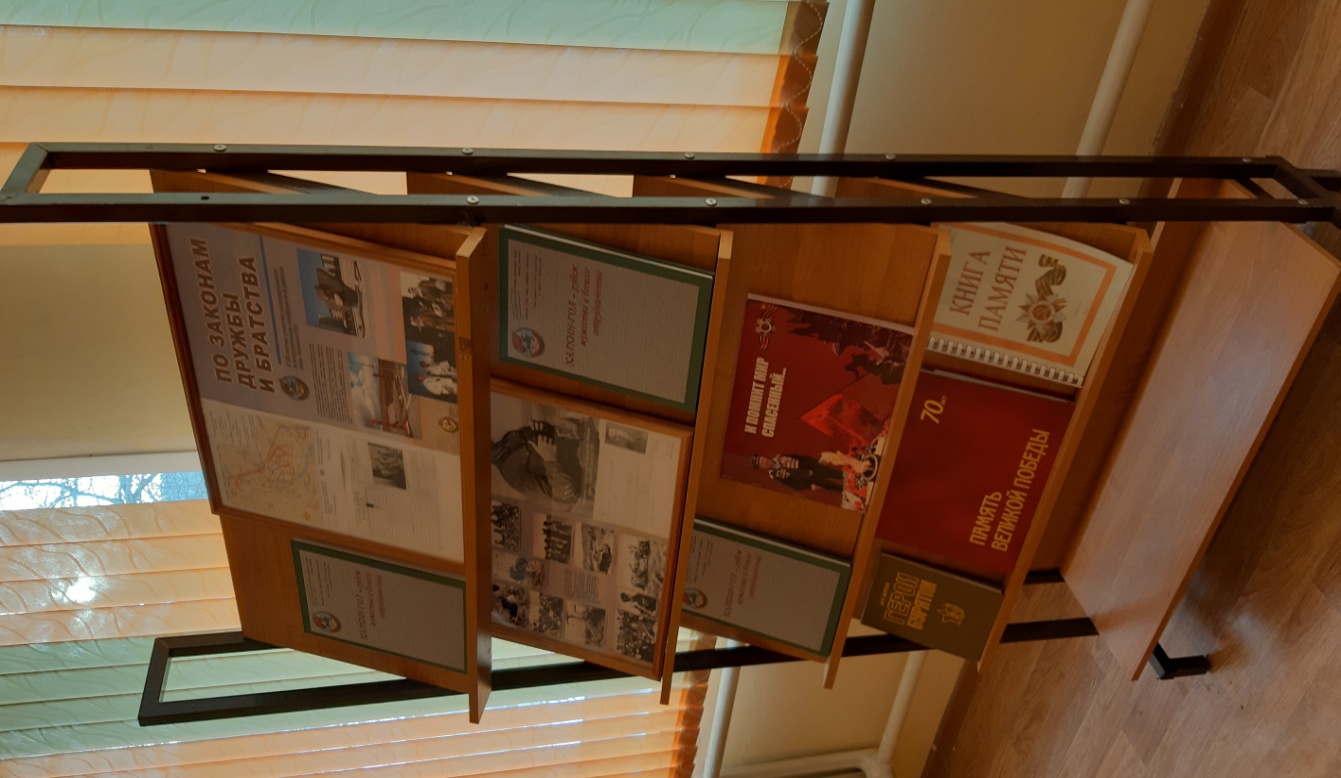 Стенды, посв. 80-летию Победы советско – монгольских войск в боях на р. Халхин - Гол
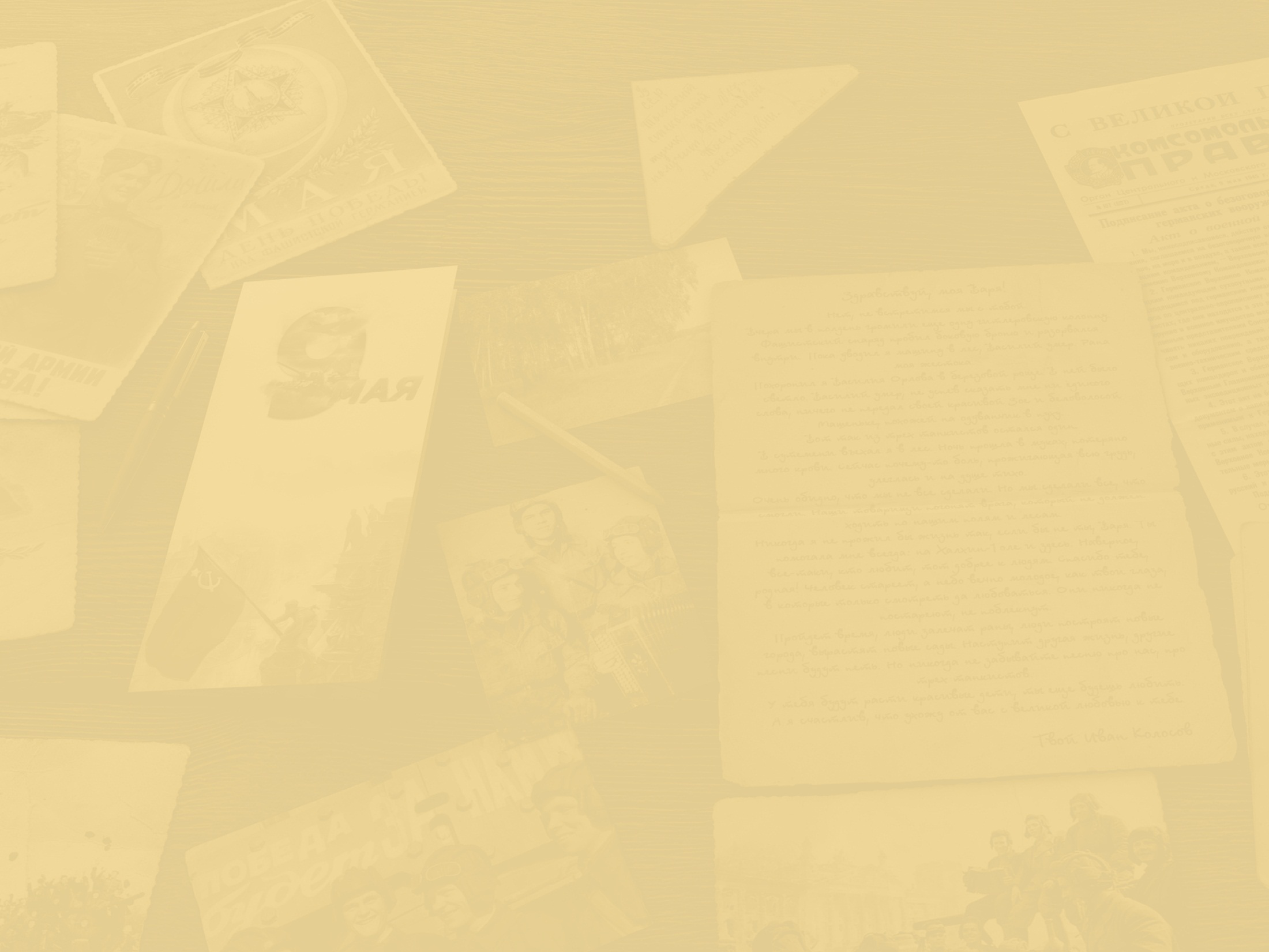 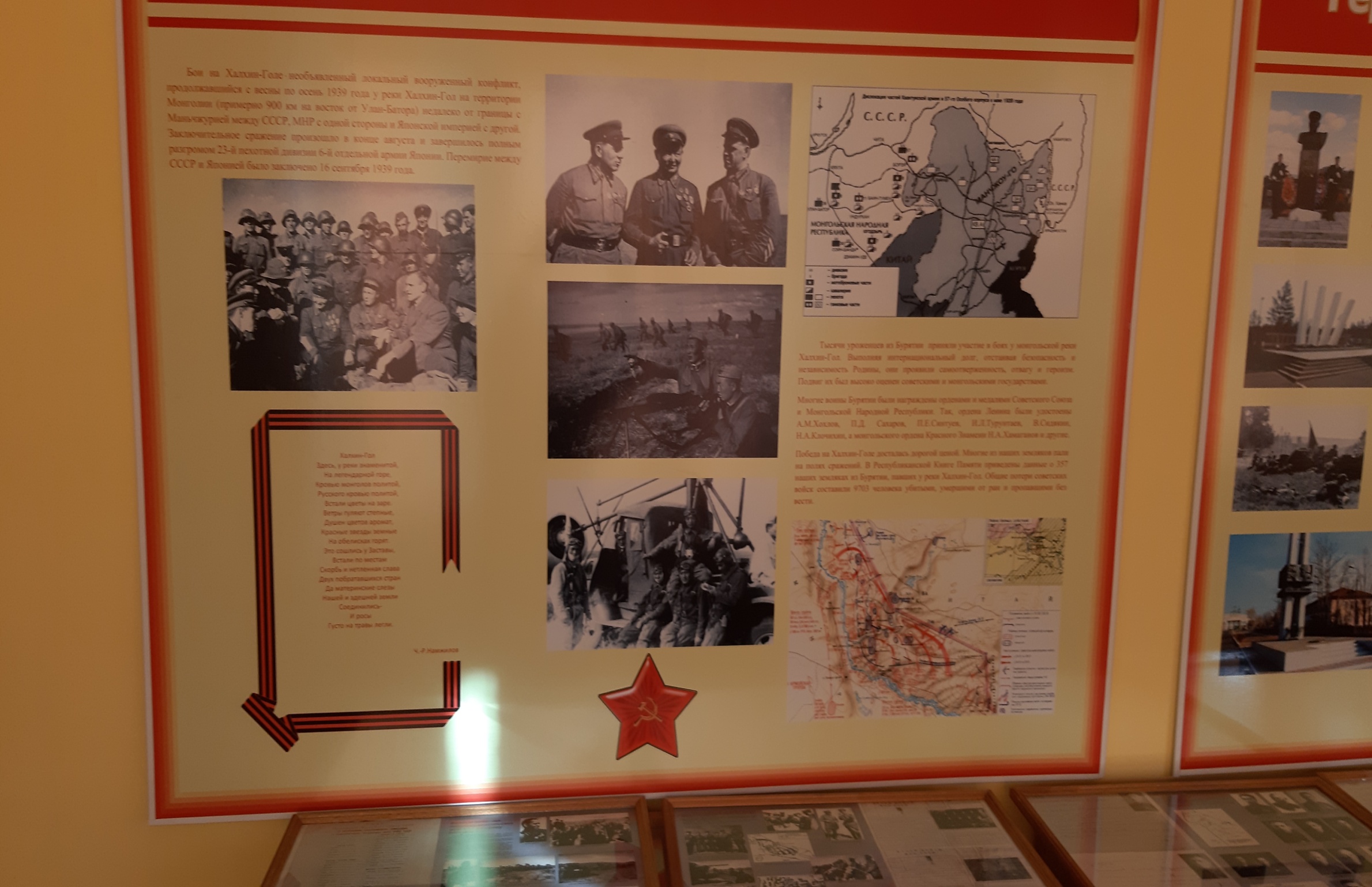 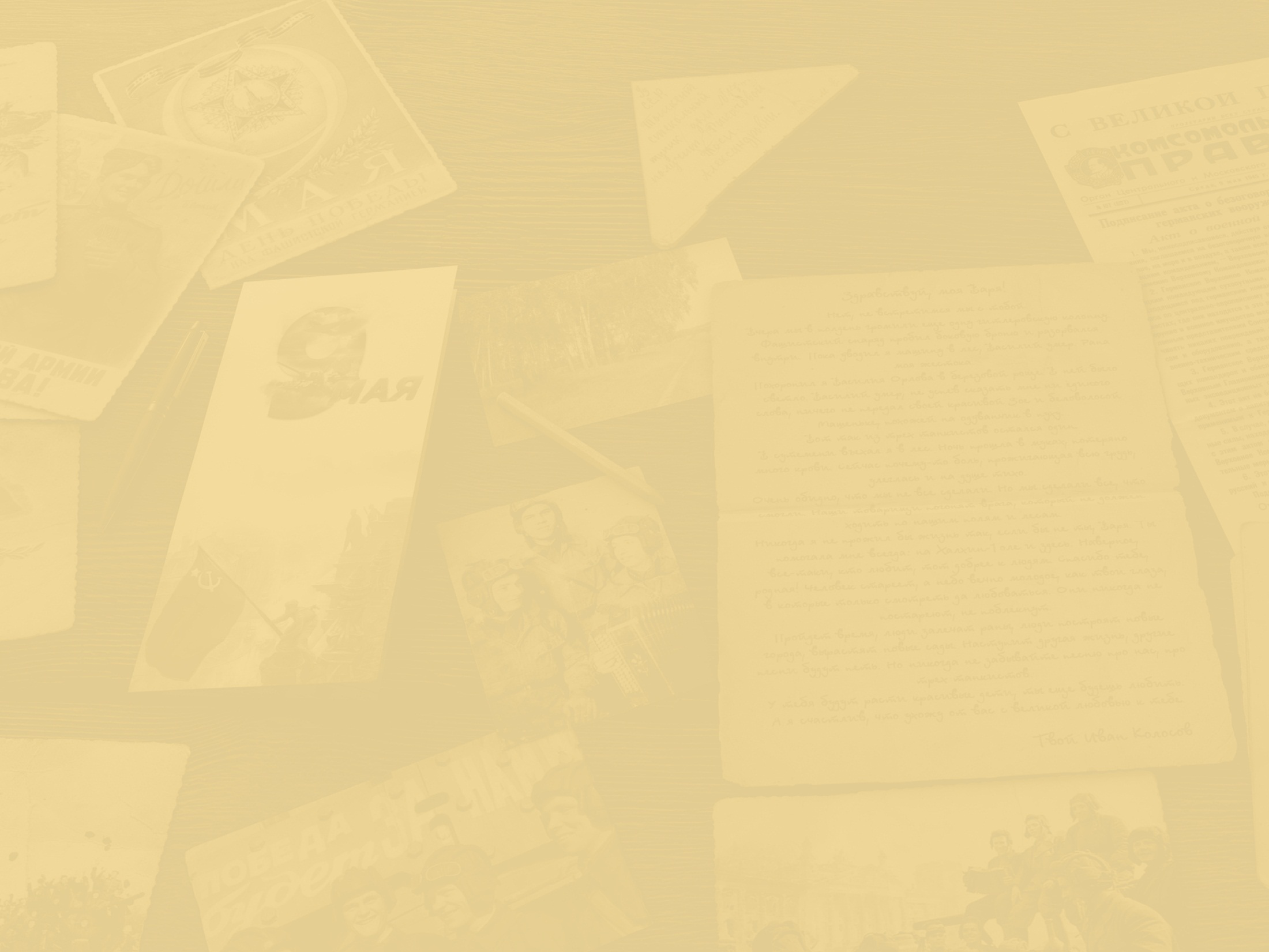 Приглашаем посетить мини - экспозицию, посв. 80-летию Победы советско – монгольских войск в боях на р. Халхин - Гол
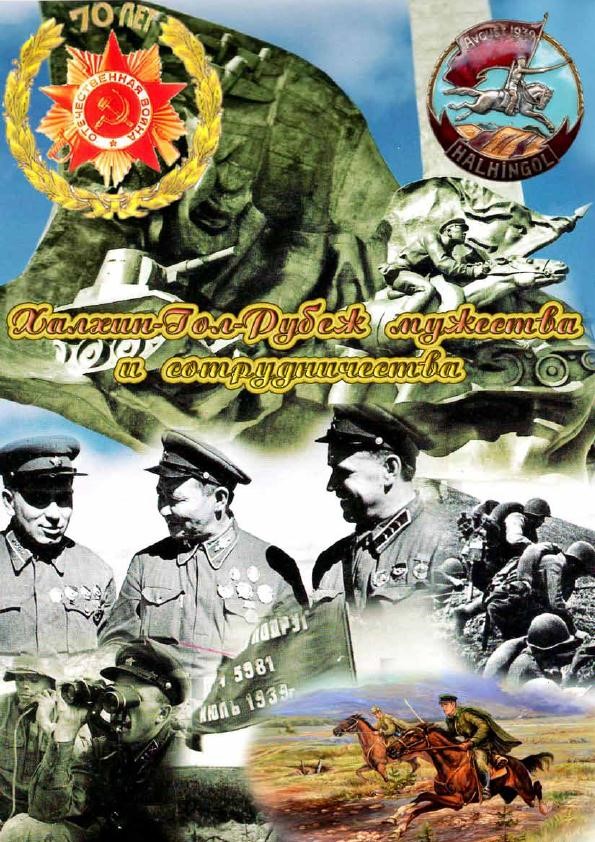 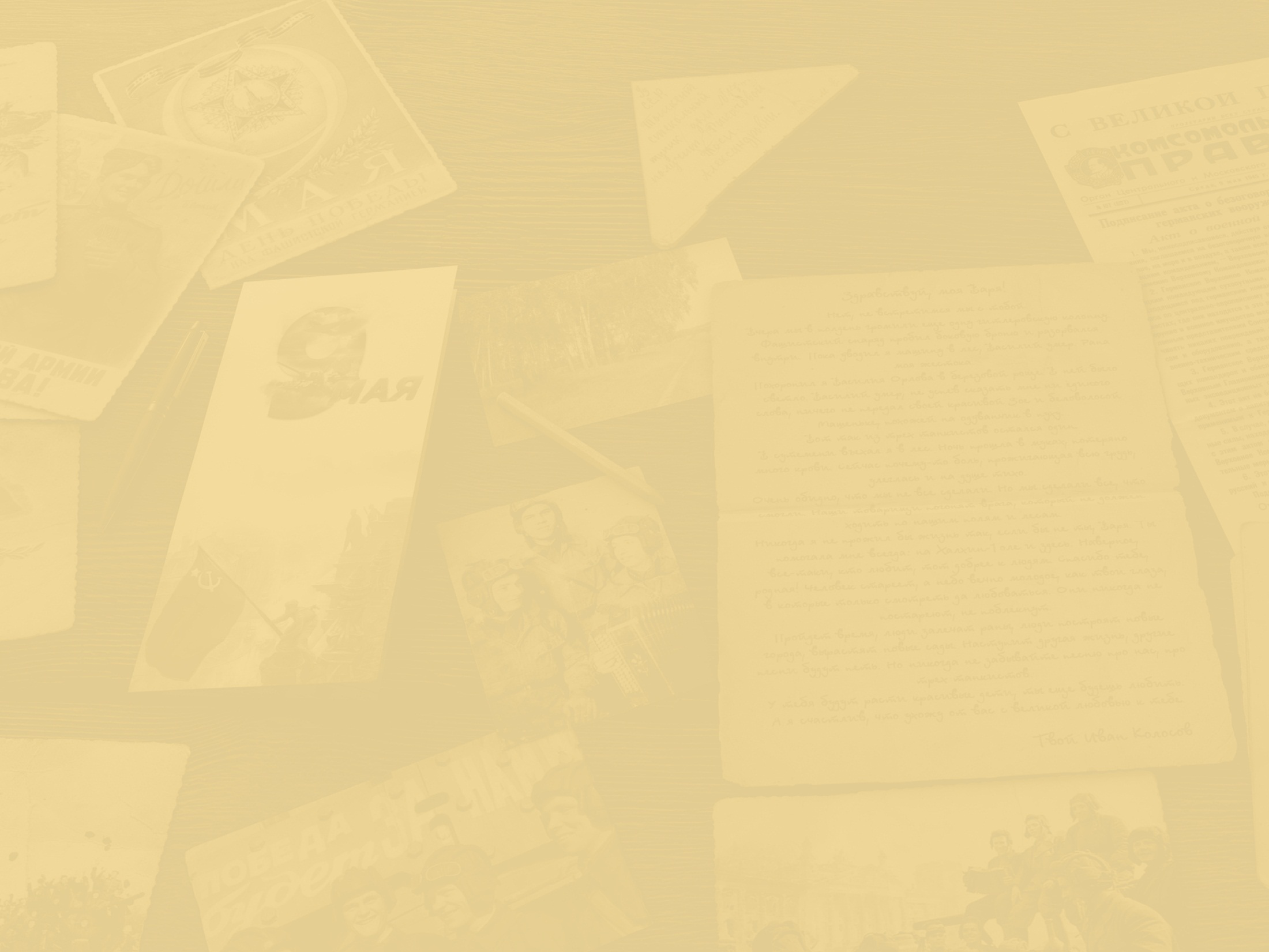 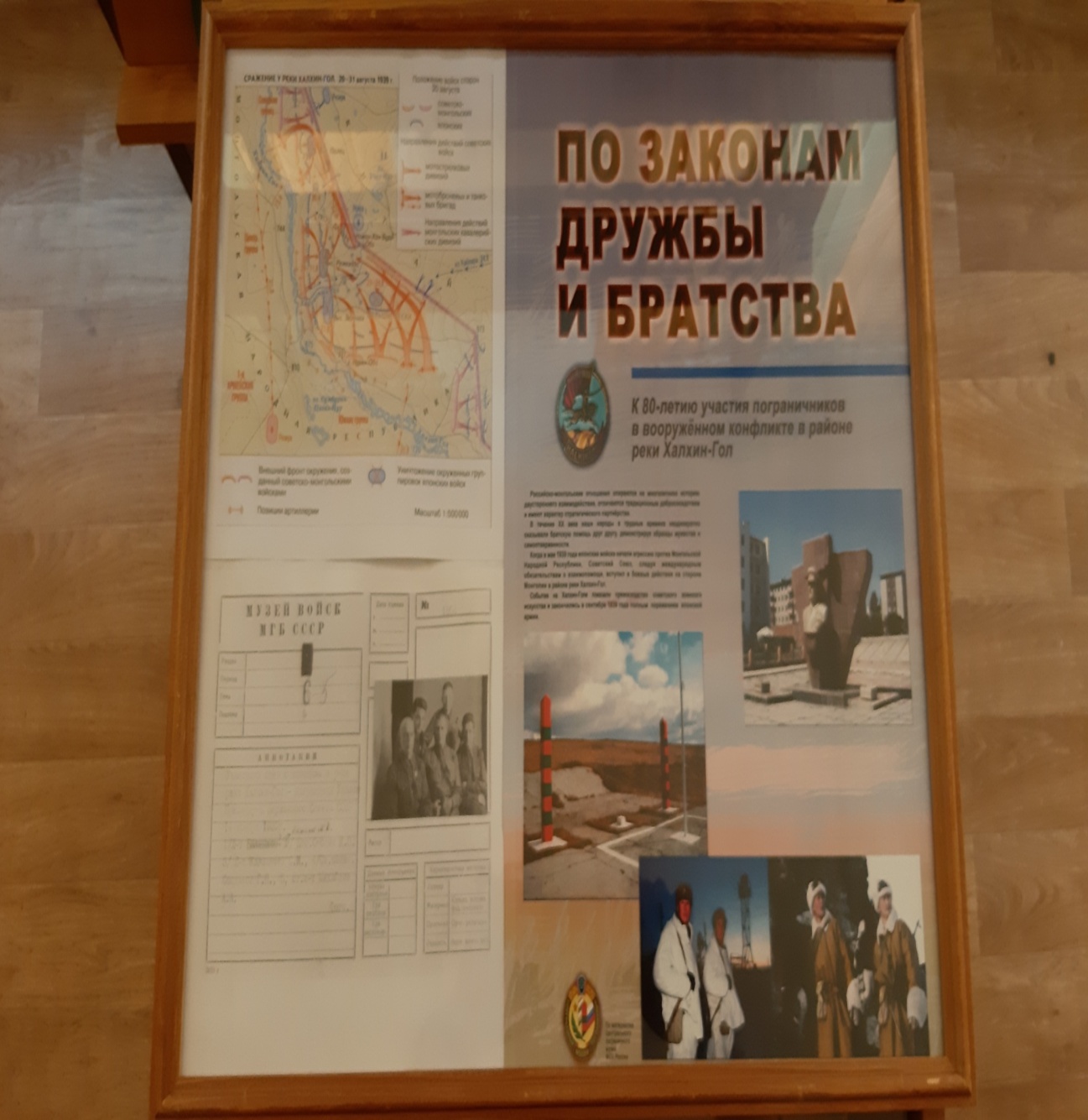 «По законам дружбы и братства»
К 80-летию участия пограничников в вооруженном конфликте у реки Халхин – Гол.
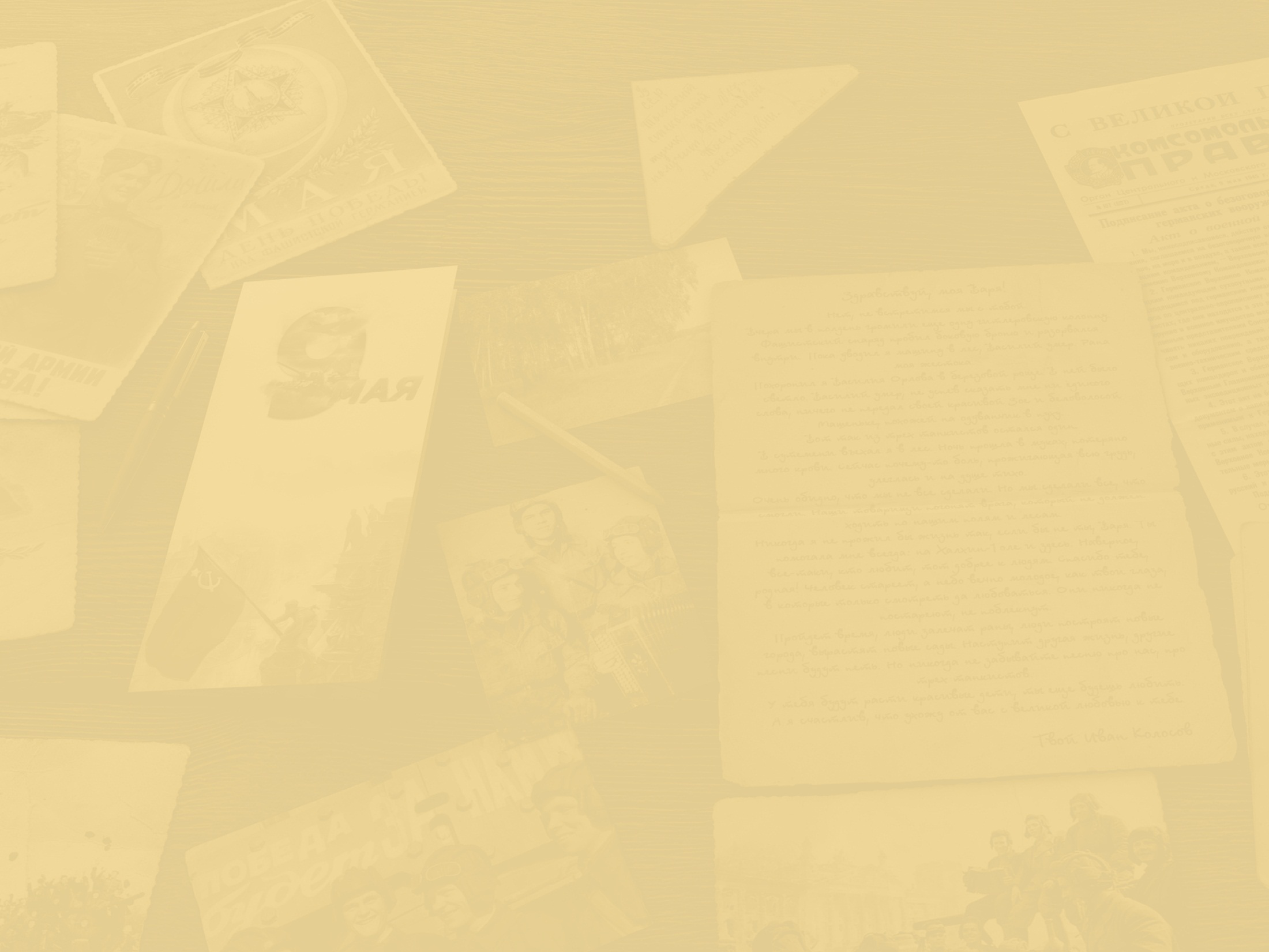 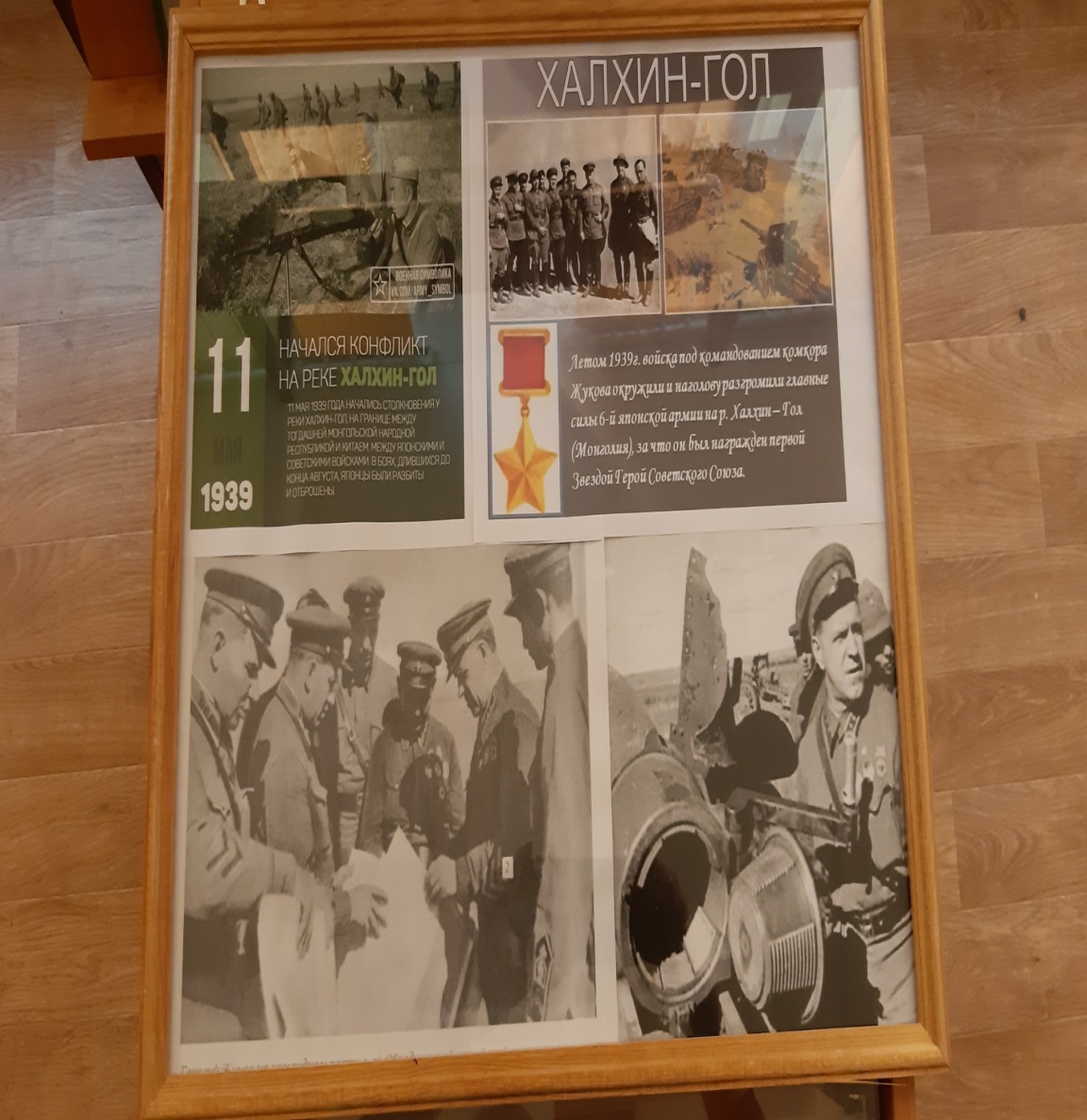 11 мая 1939 года начался конфликт на р. Халхин - Гол
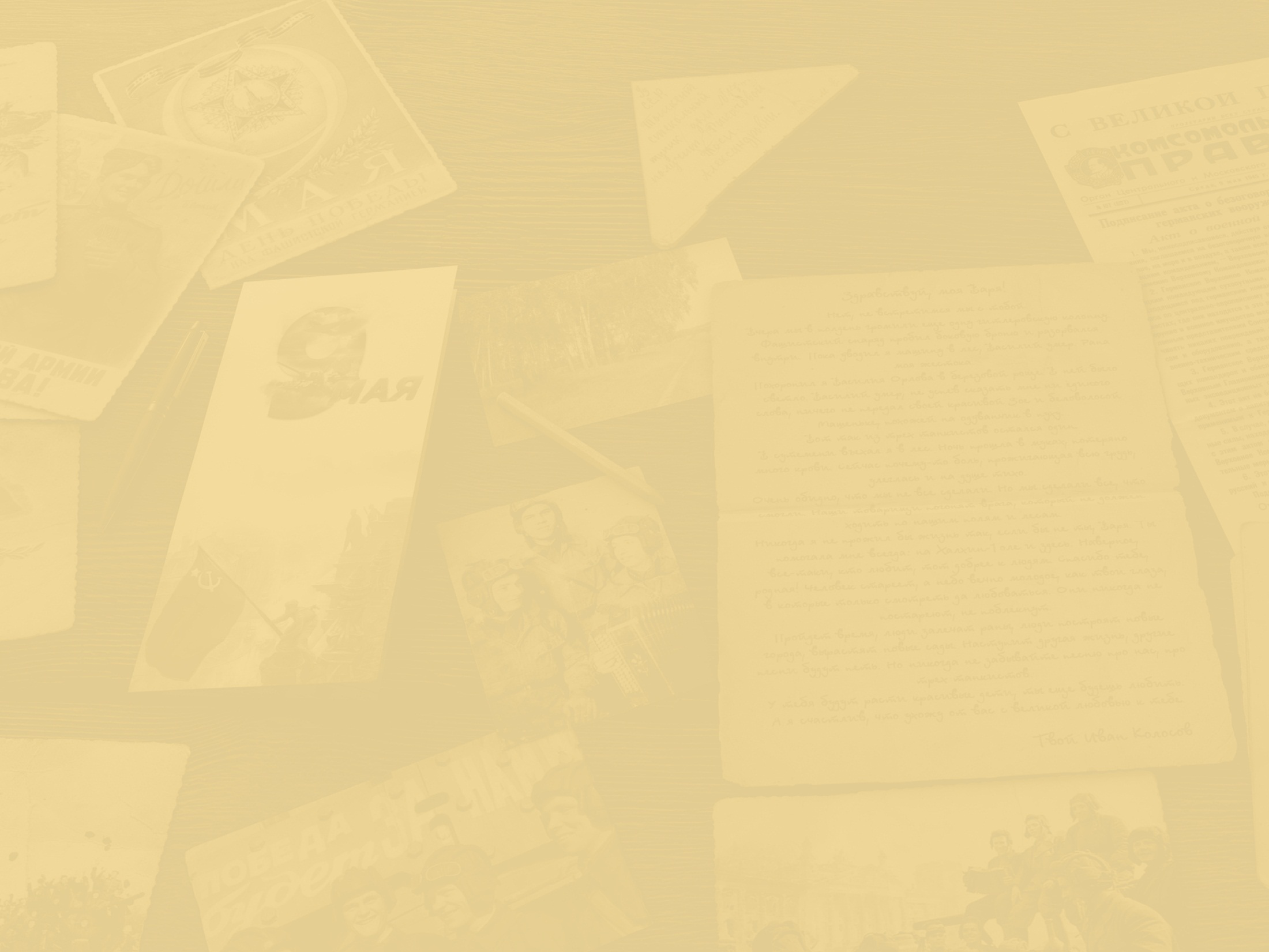 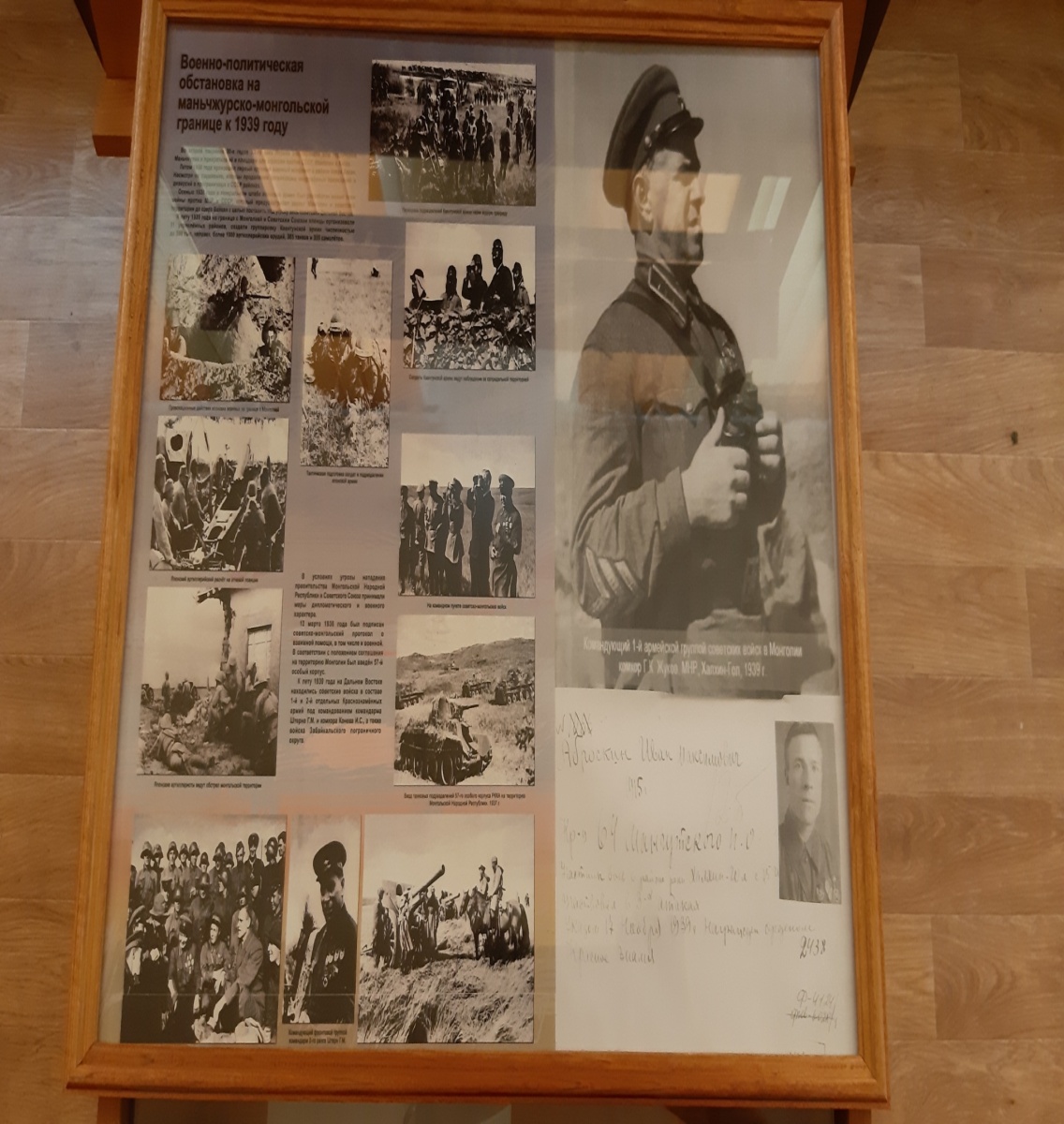 Военно – политическая обстановка на маньчжурско – монгольской границе к 1939 году.
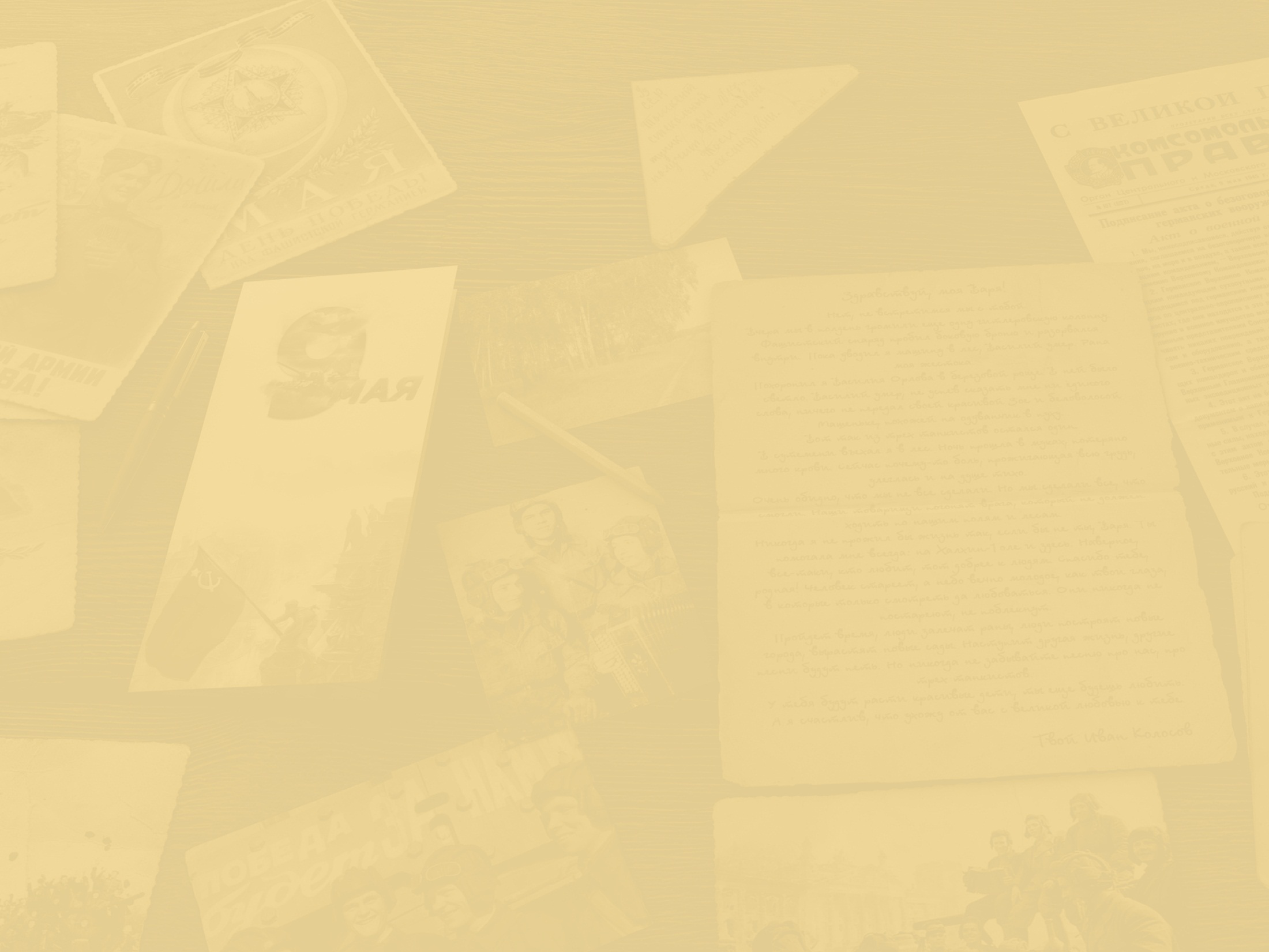 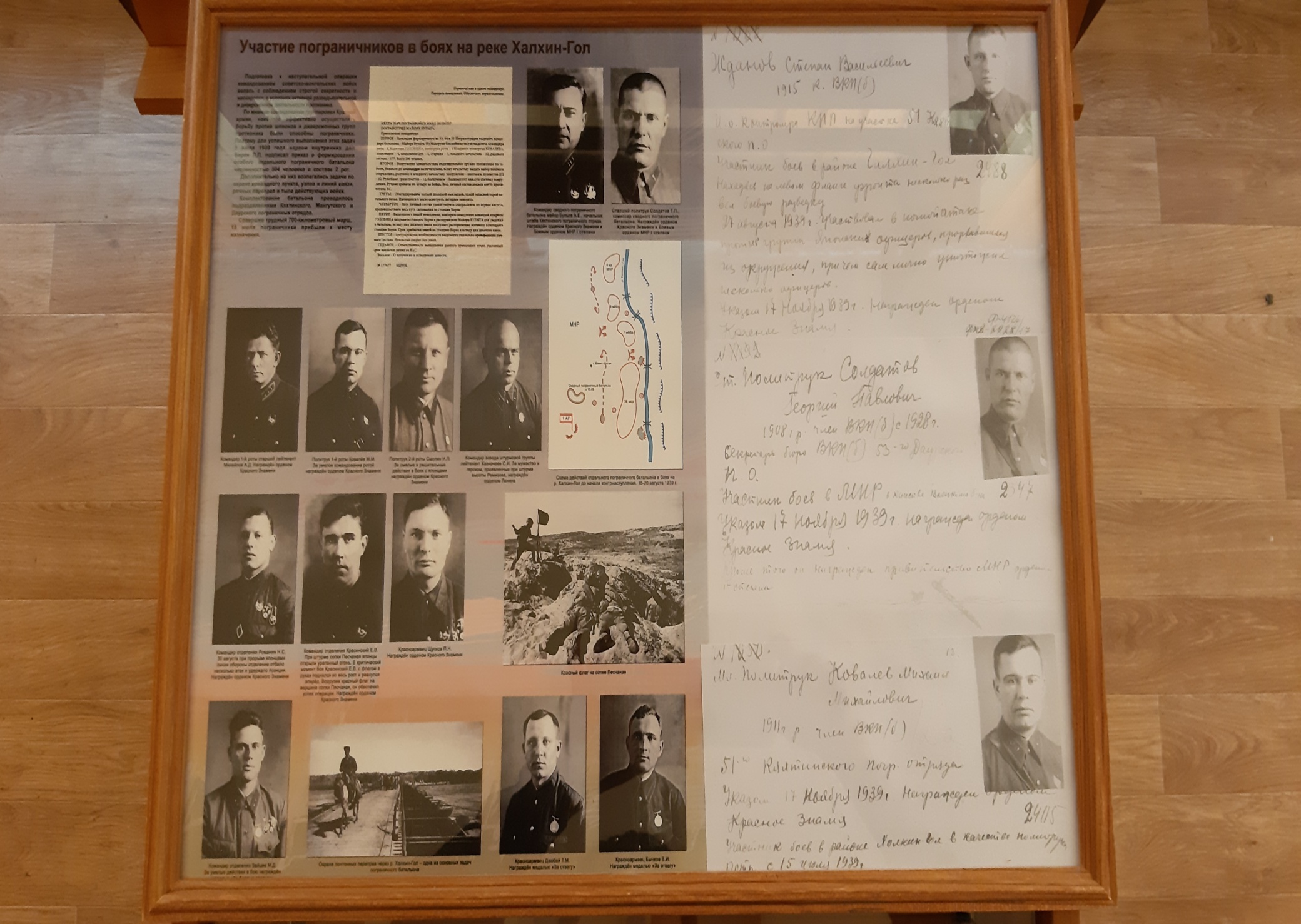 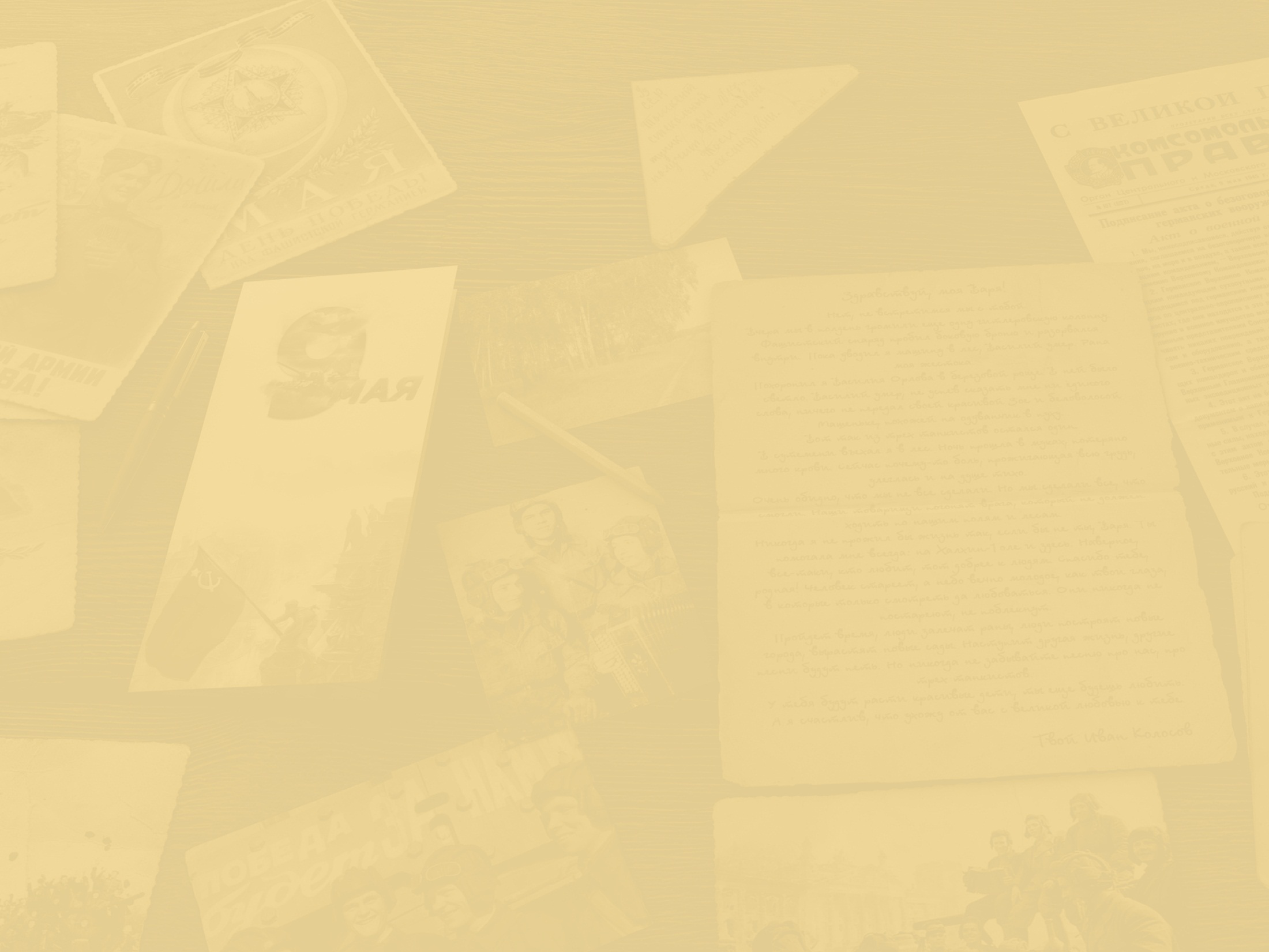 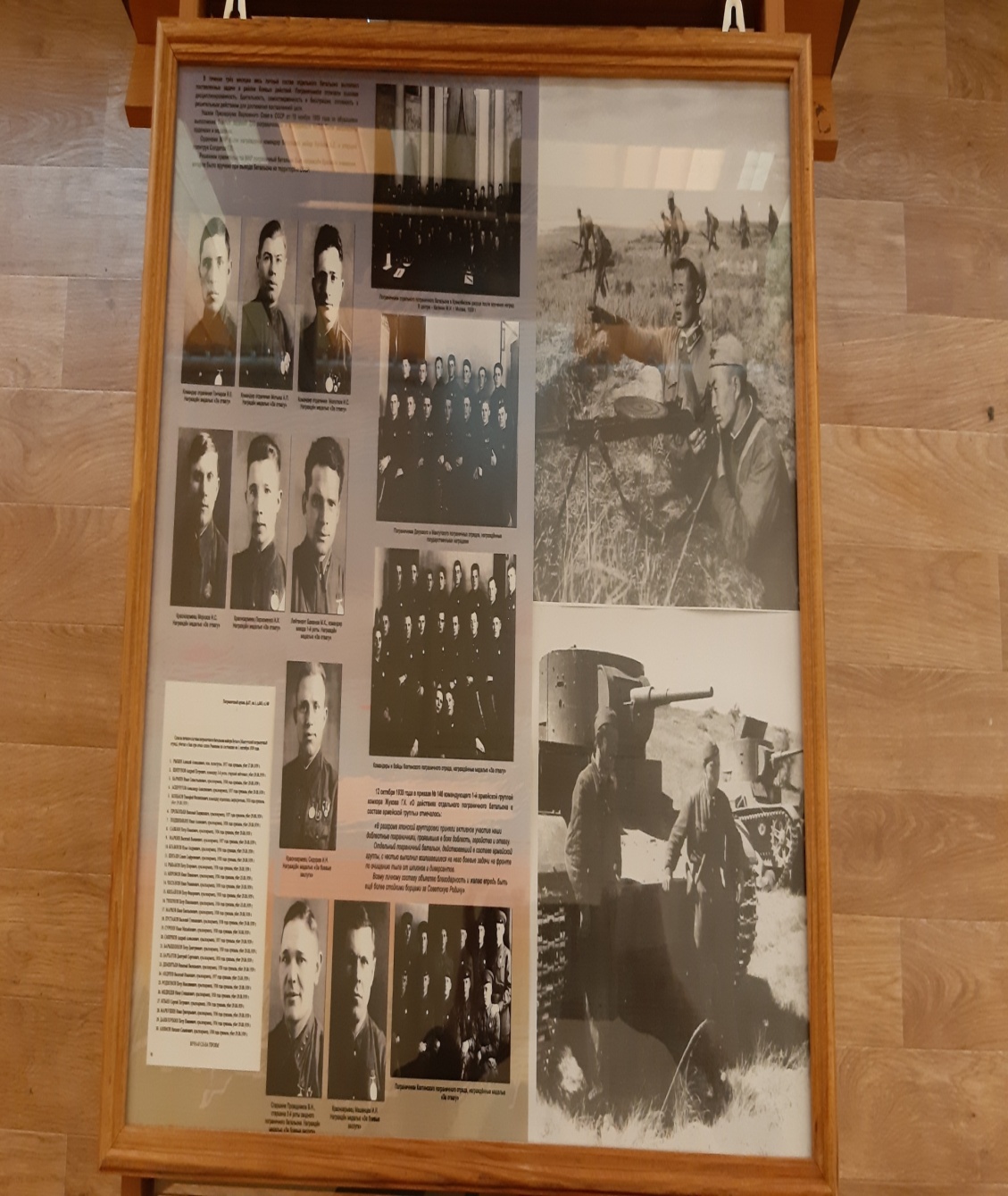 Участие пограничников в боях на реке Халхин. - Гол
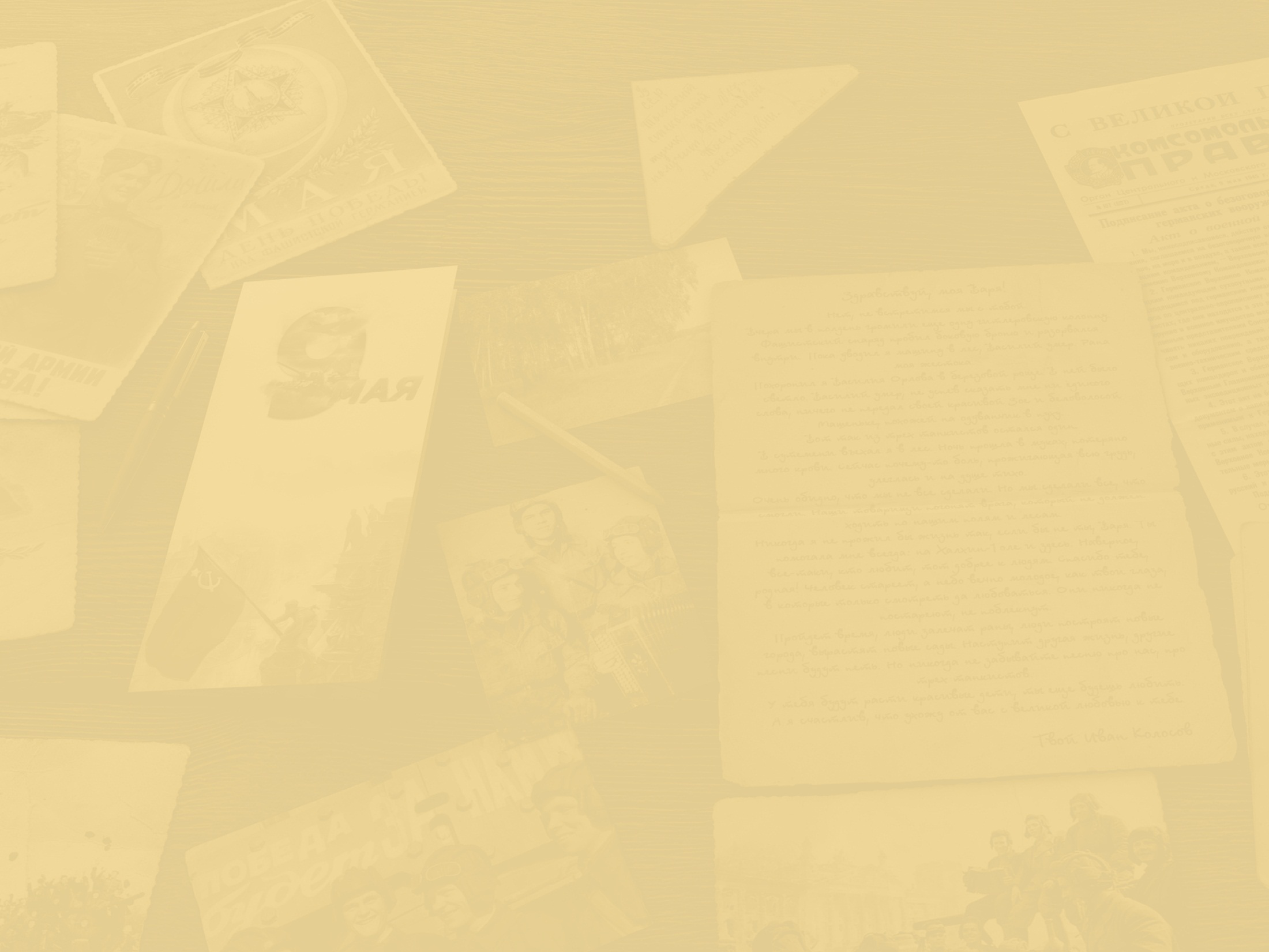 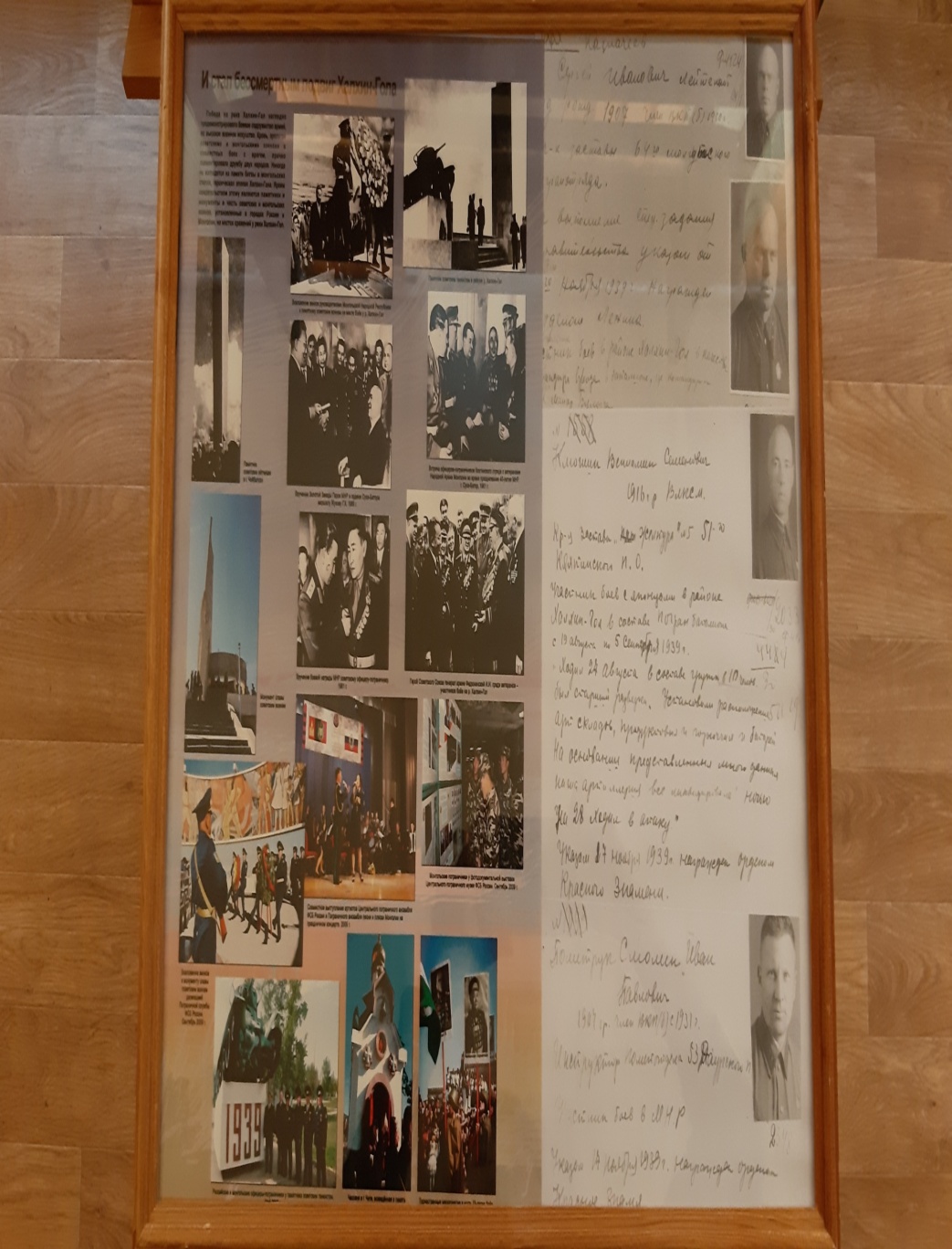 Победа на реке Халхин – Гол наглядно продемонстрировала боевое содружество армий СССР и Монголии.
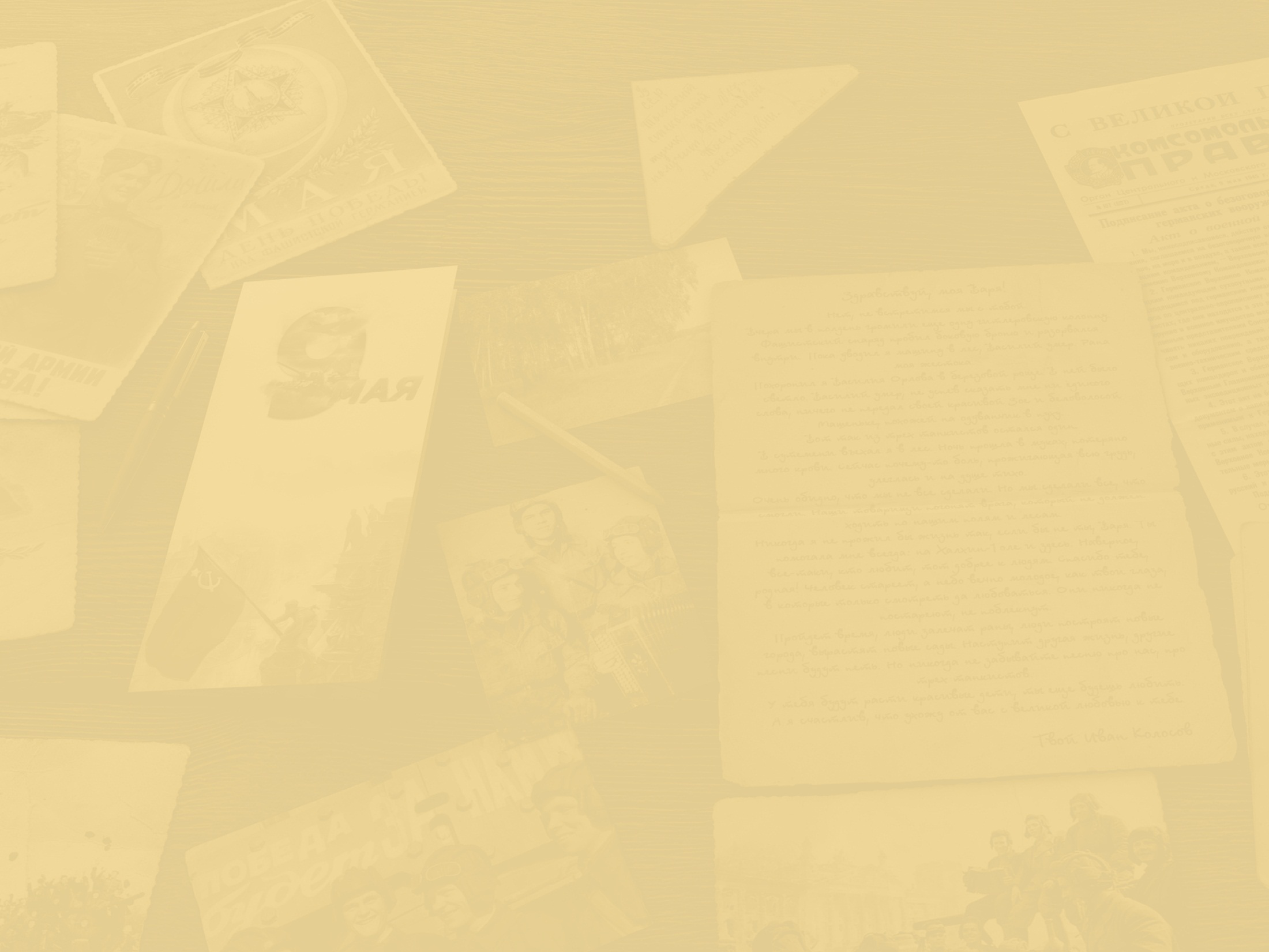 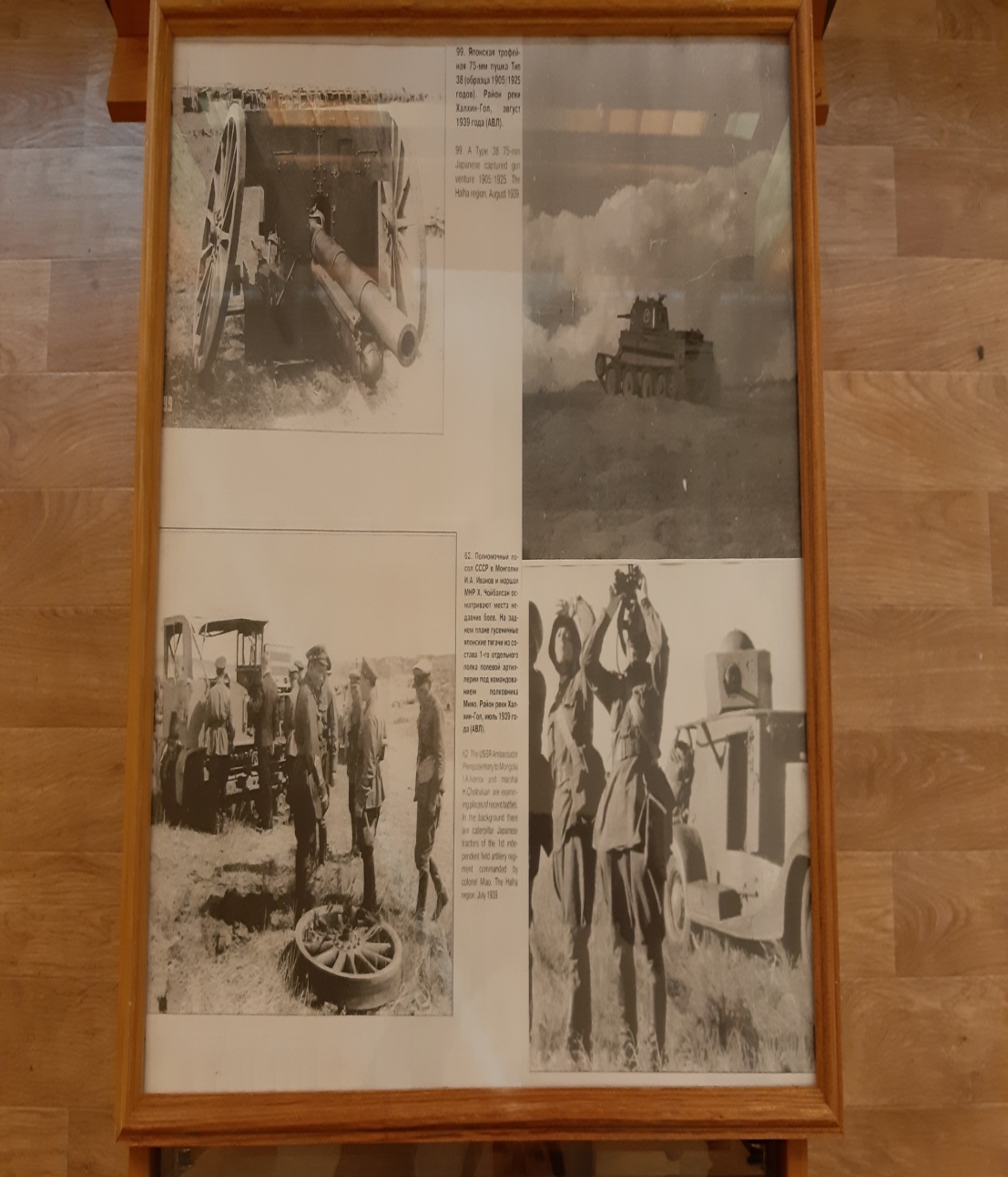 Японские трофеи.
Район р. Халхин – Гол.
август 1939г.
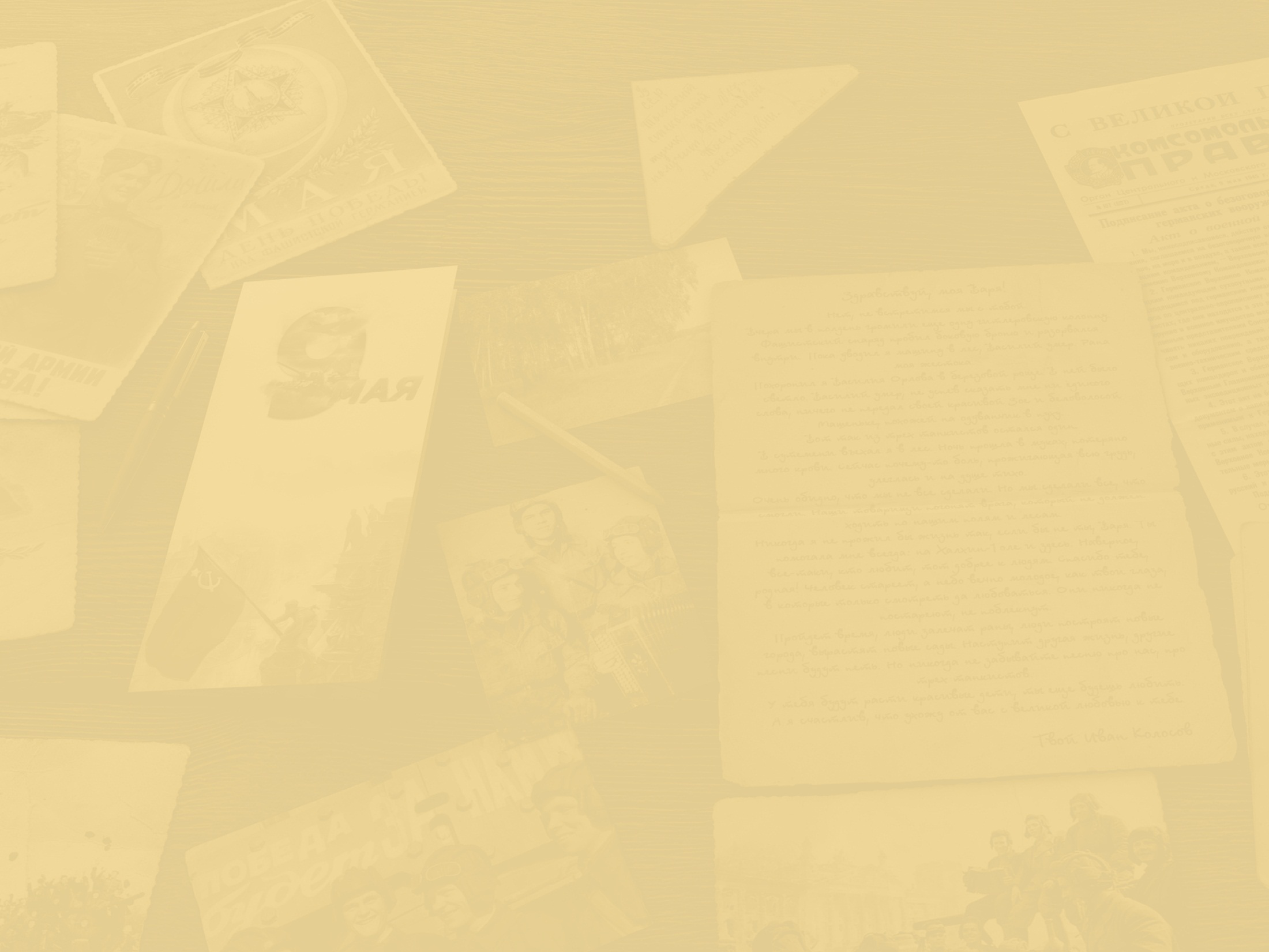 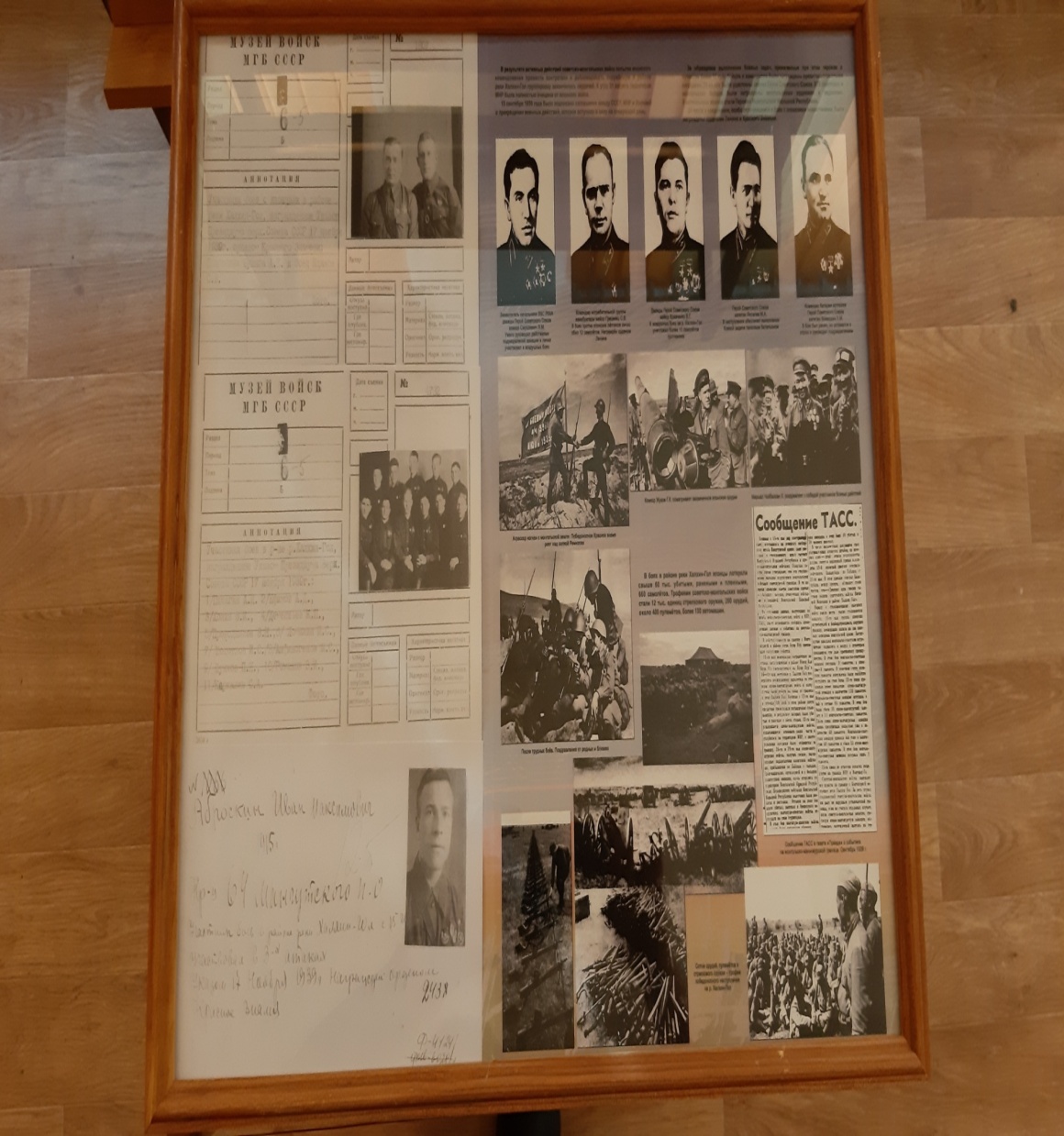 За образцовое выполнение боевых задач, более 17 тысяч бойцов и командиров были награждены правительственными наградами
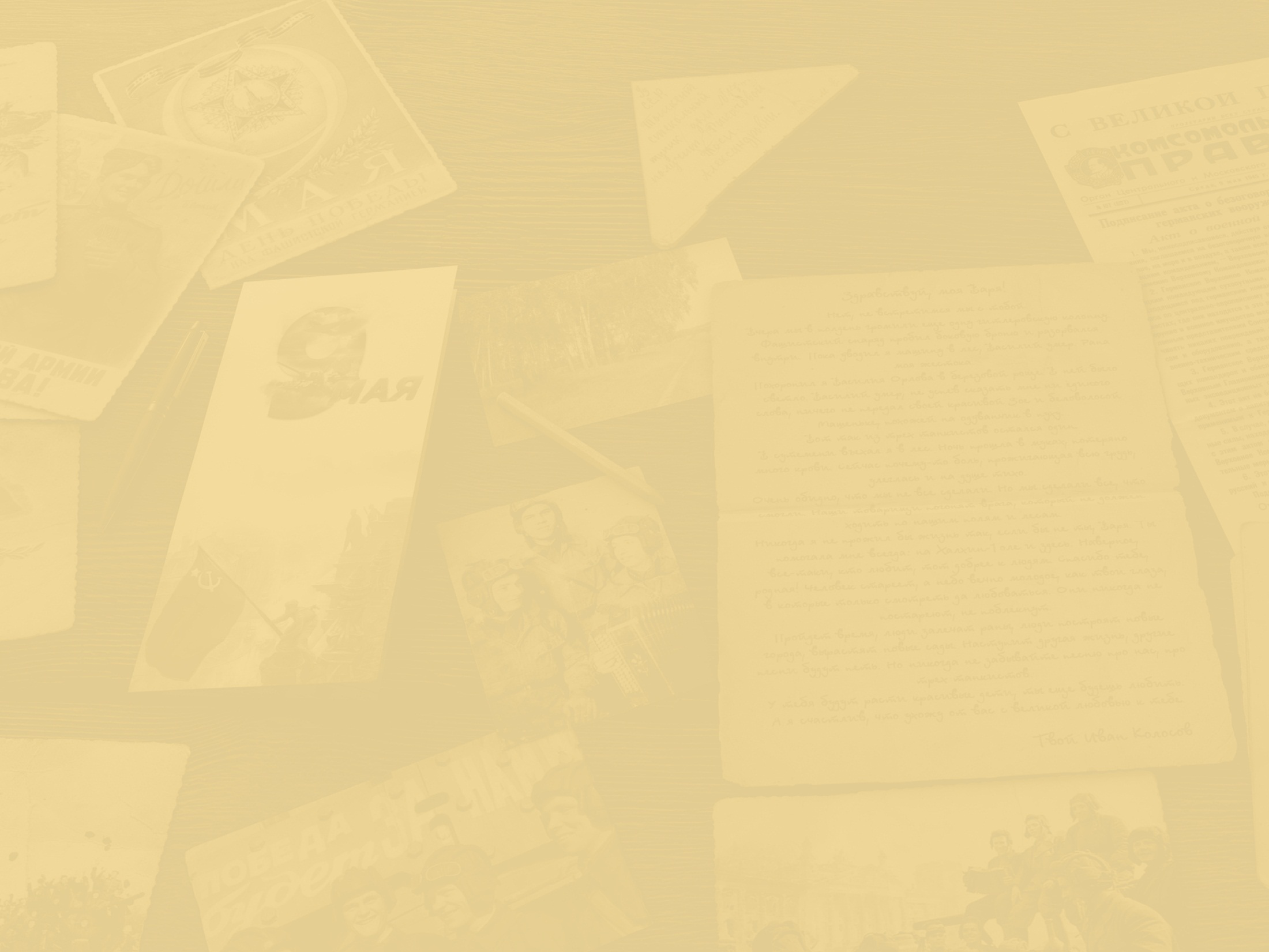 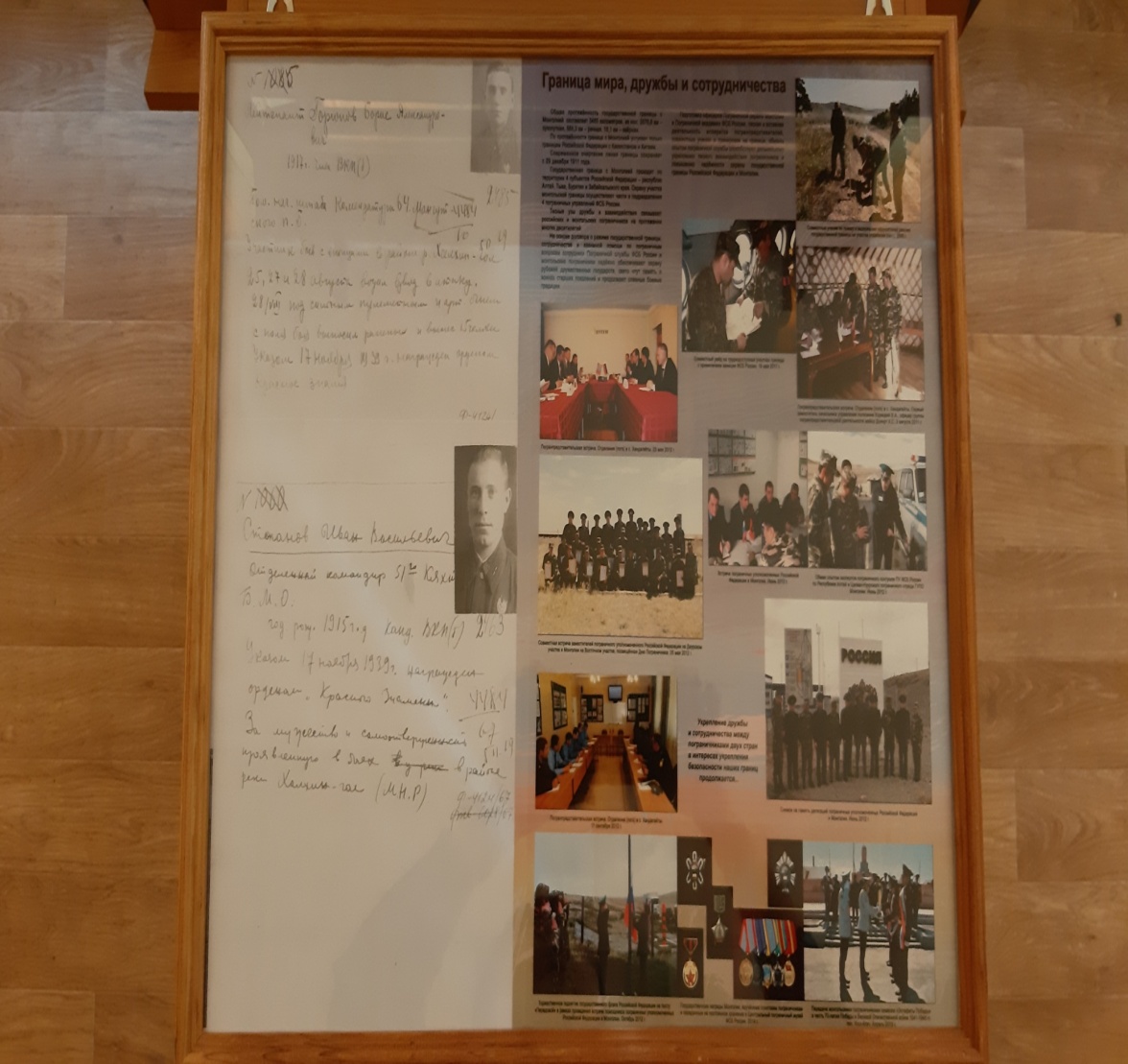 Тесные узы дружбы и взаимодействия связывают российских и монгольских пограничников на протяжении многих десятилетий.
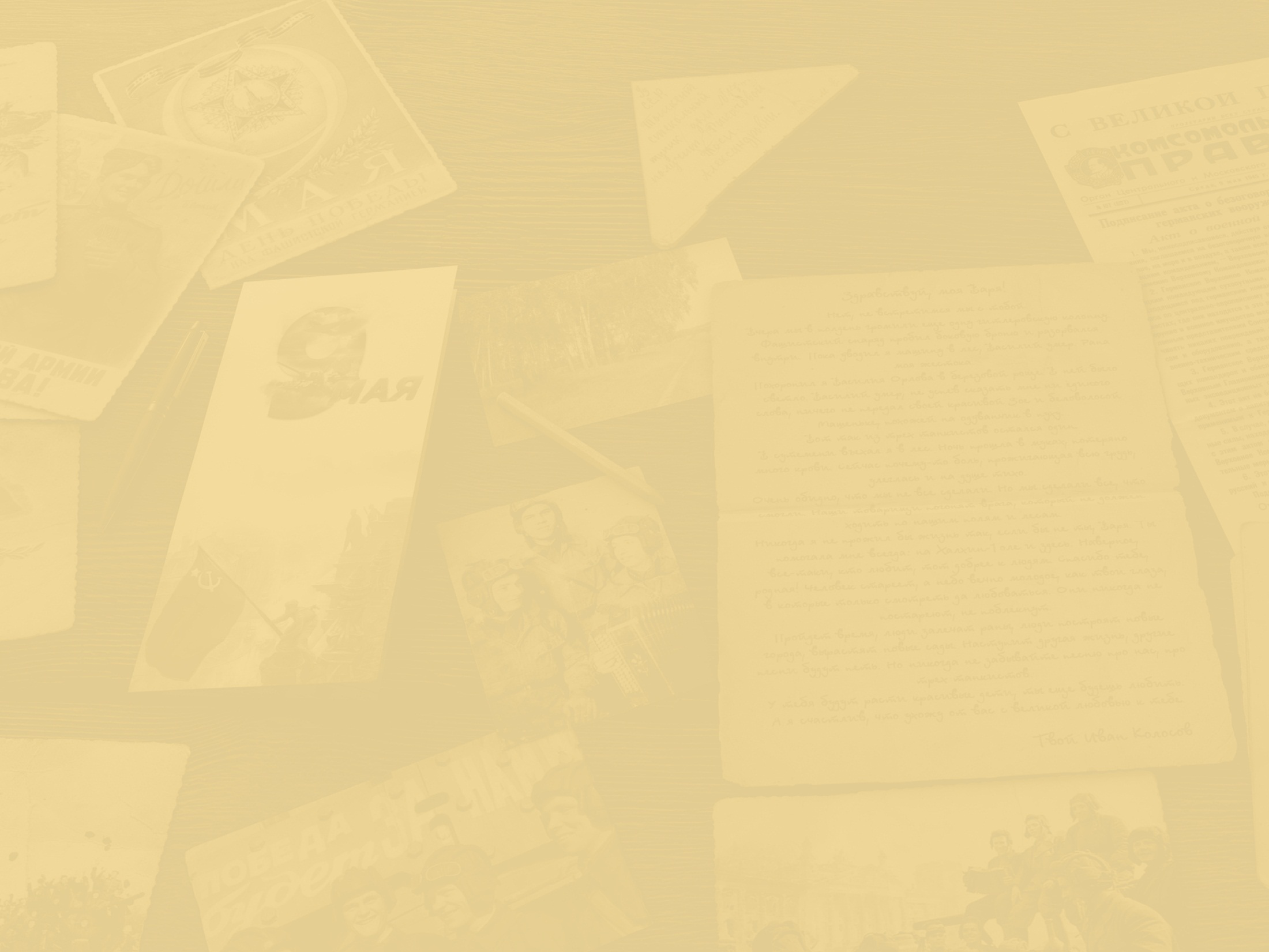 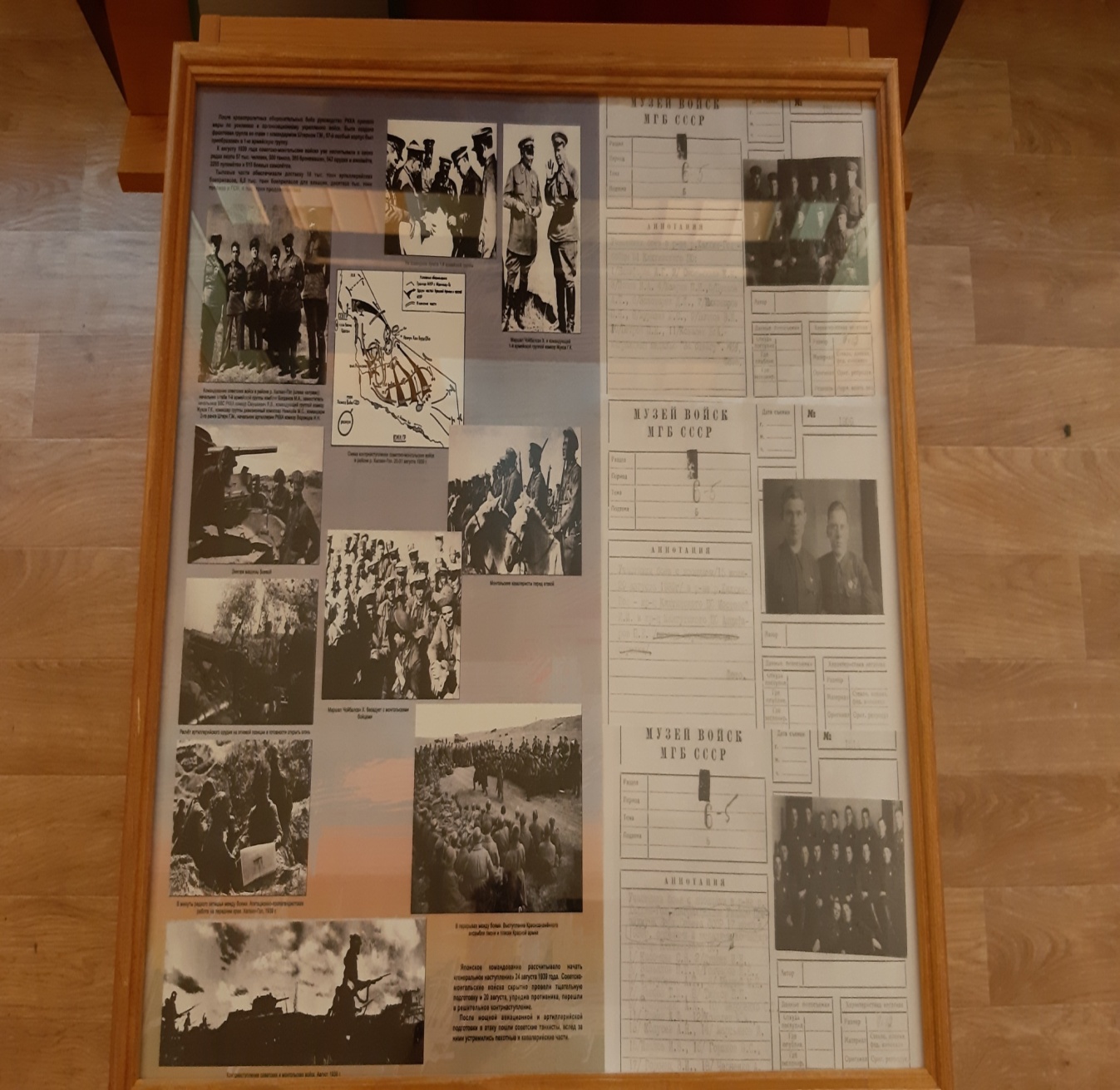 К августу 1939 года совестско – монгольские войска насчитывали в своих рядах 57 тыс. человек, 500 танков и 515 боевых самолетов.
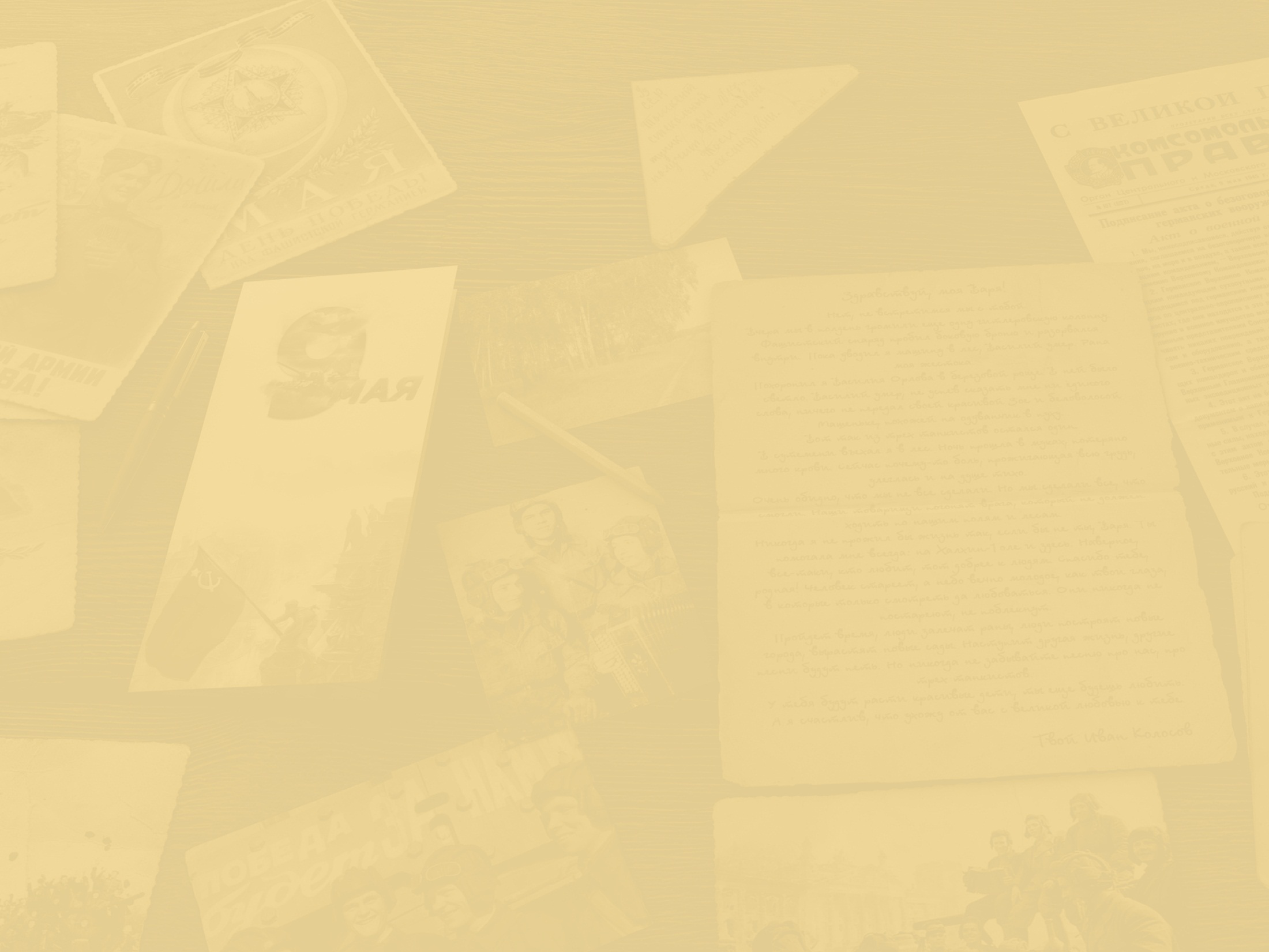 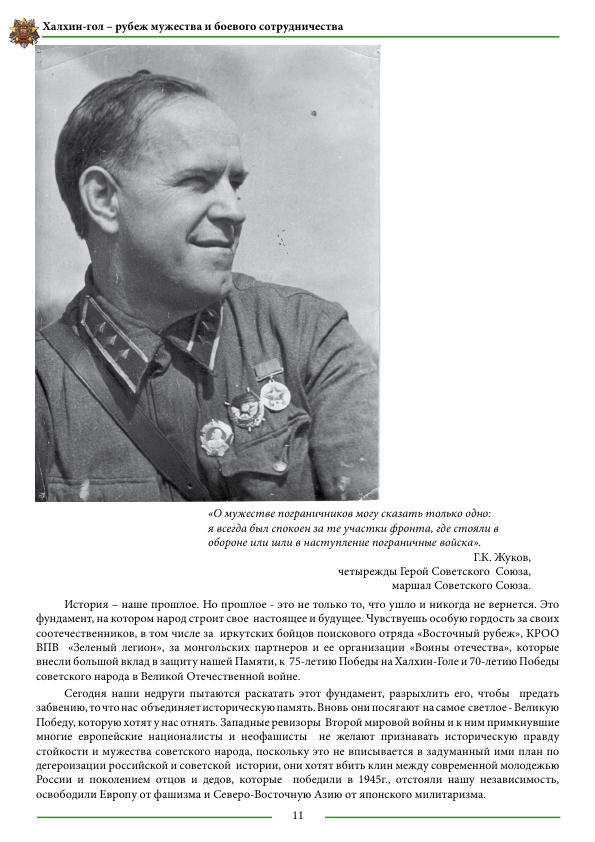 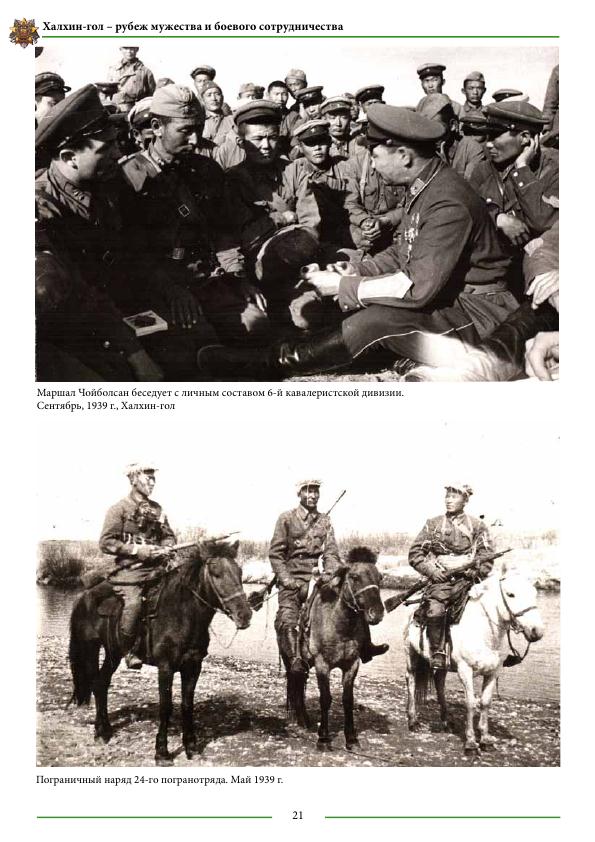 Г.К.Жуков – четырежды Герой Советского Союза, маршал Советского Союза
Маршал Чойболсан. Сентябрь 1939г.
Пограничный наряд 24-го погранотряда. Май 1939г.
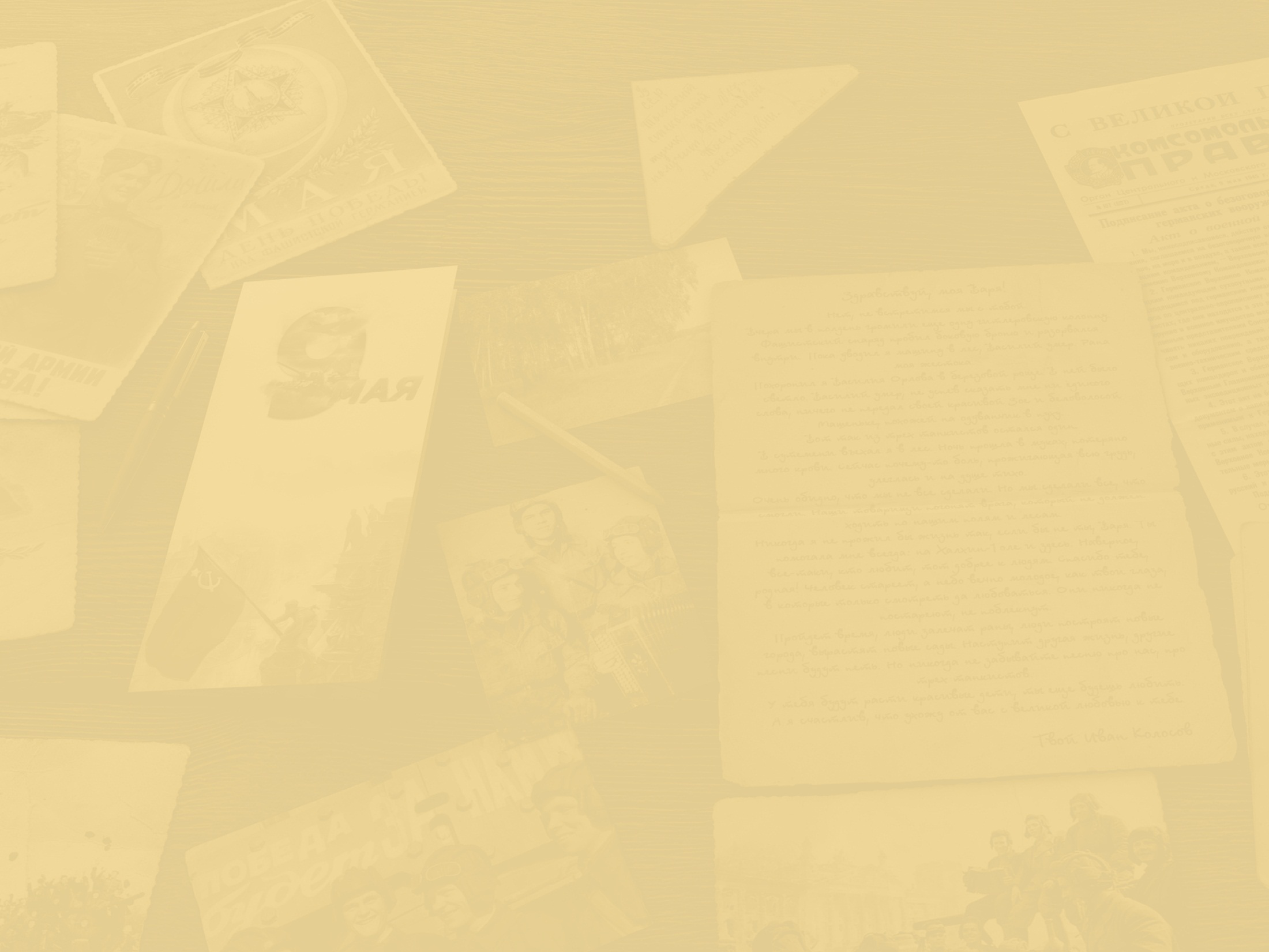 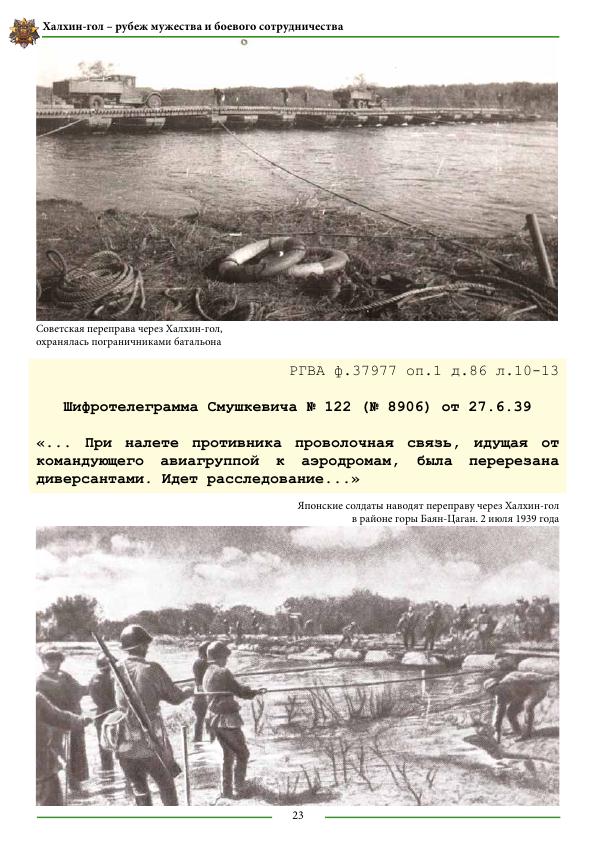 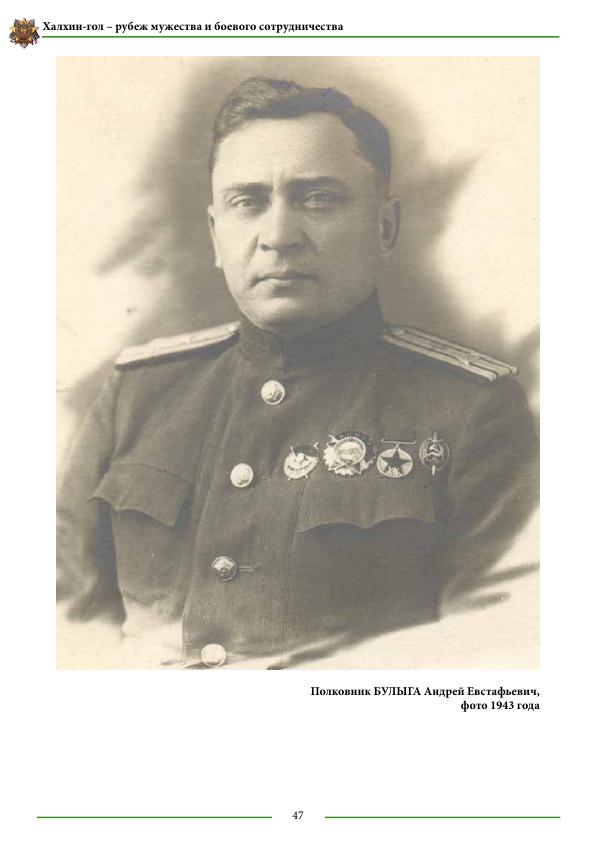 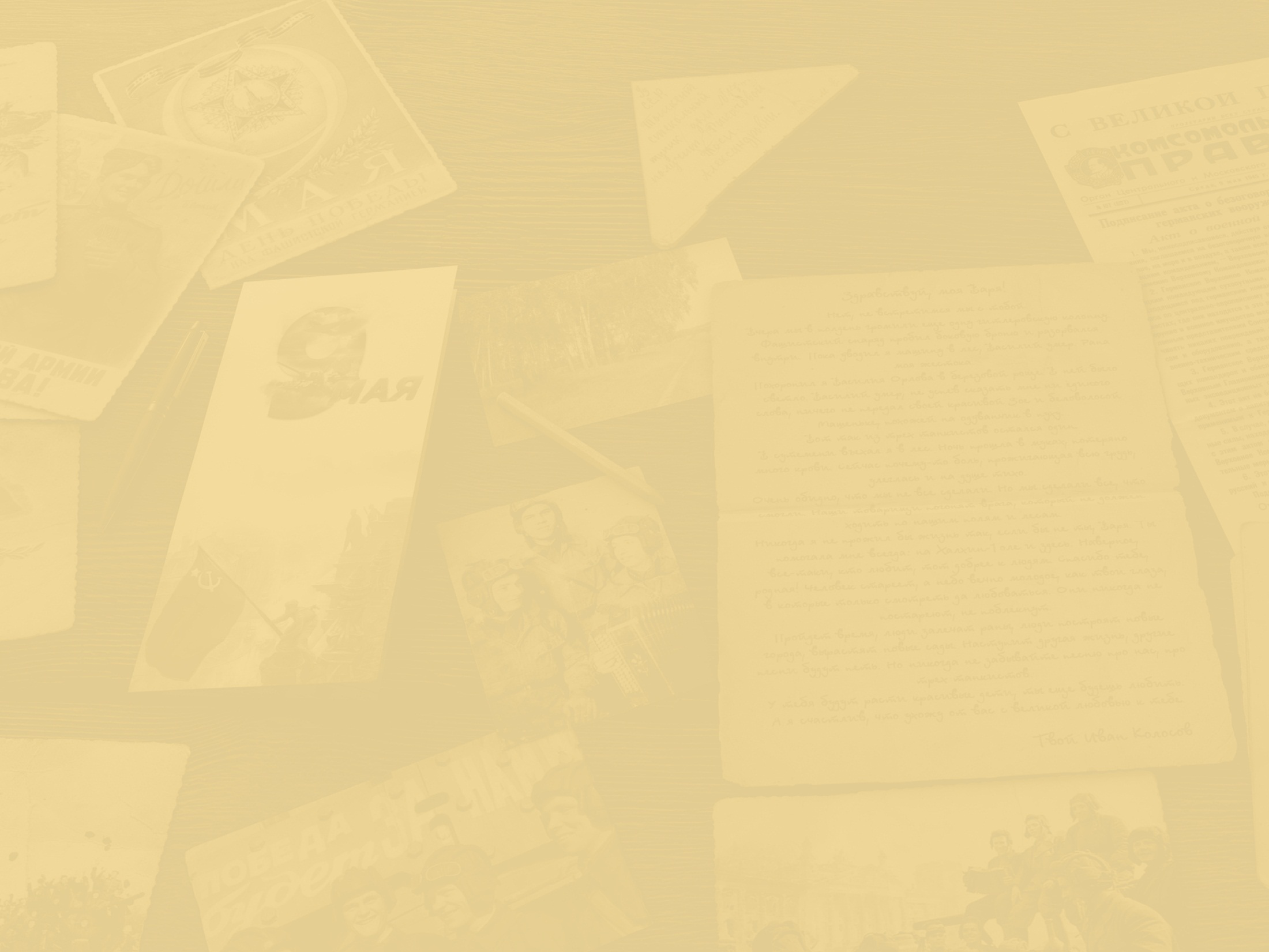 В этом году наша экспозиция пополнилась эксклюзивными фотоматериалами.
Памятник воинам халхингольцам установили на сопке Ремизова.
Его автор А.Капустин поделился  информацией  из своего личного архива.
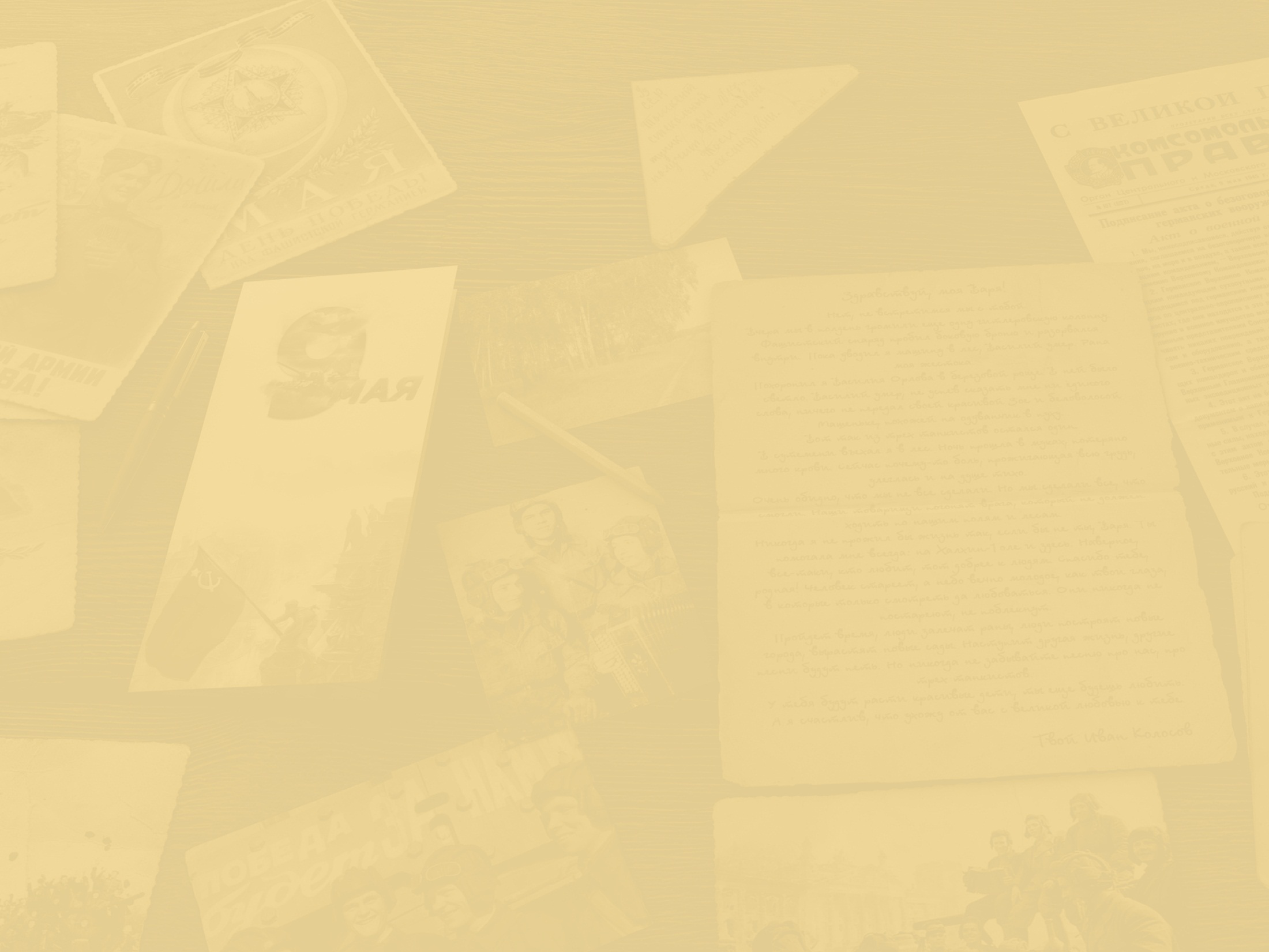 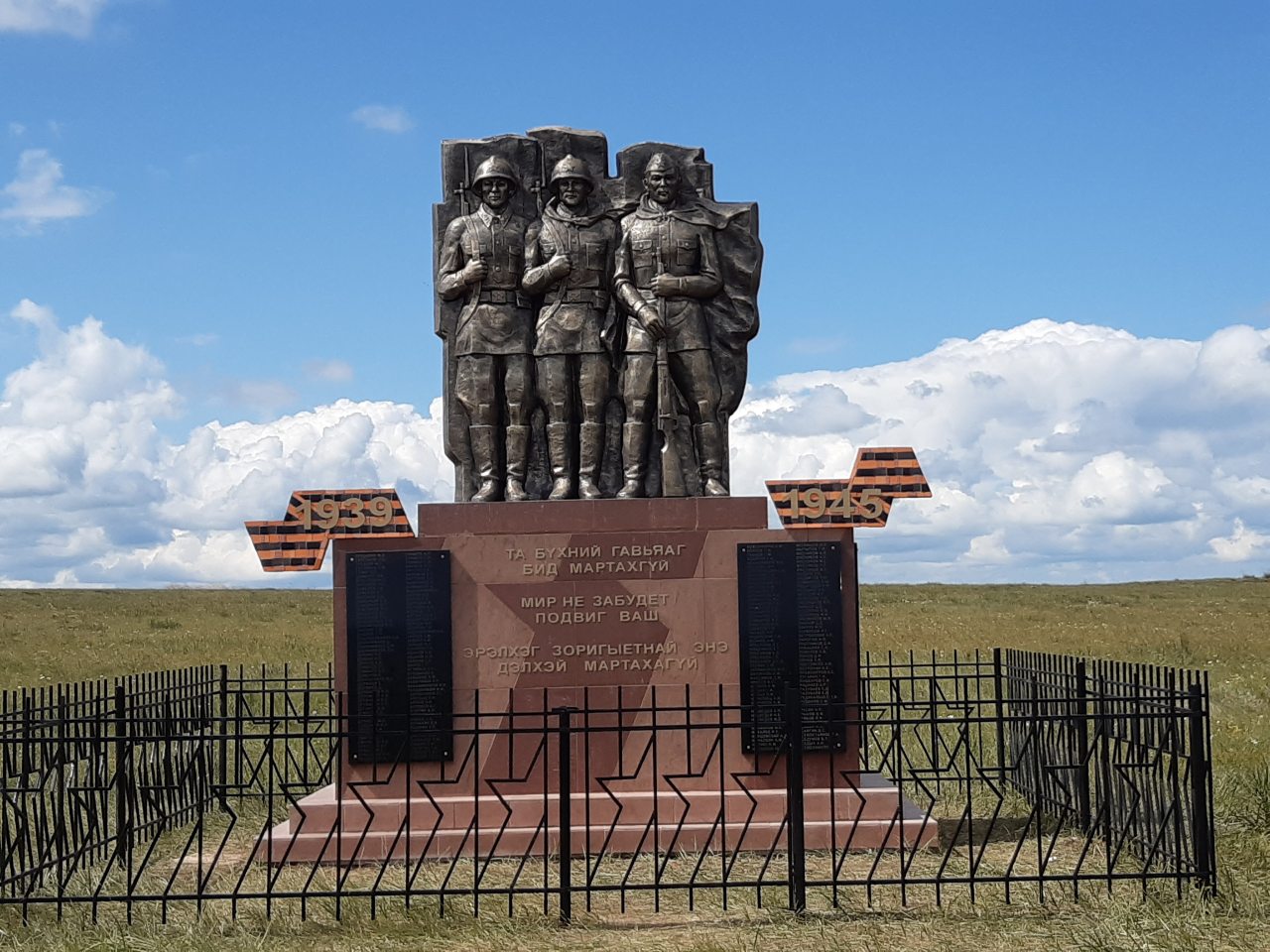 Три бойца – бурят, русский, монгол – олицетворение боевой дружбы.
На мраморных плитах – имена, фамилии солдат и офицеров РККА, призванных из Бурят – Монгольской АССР.
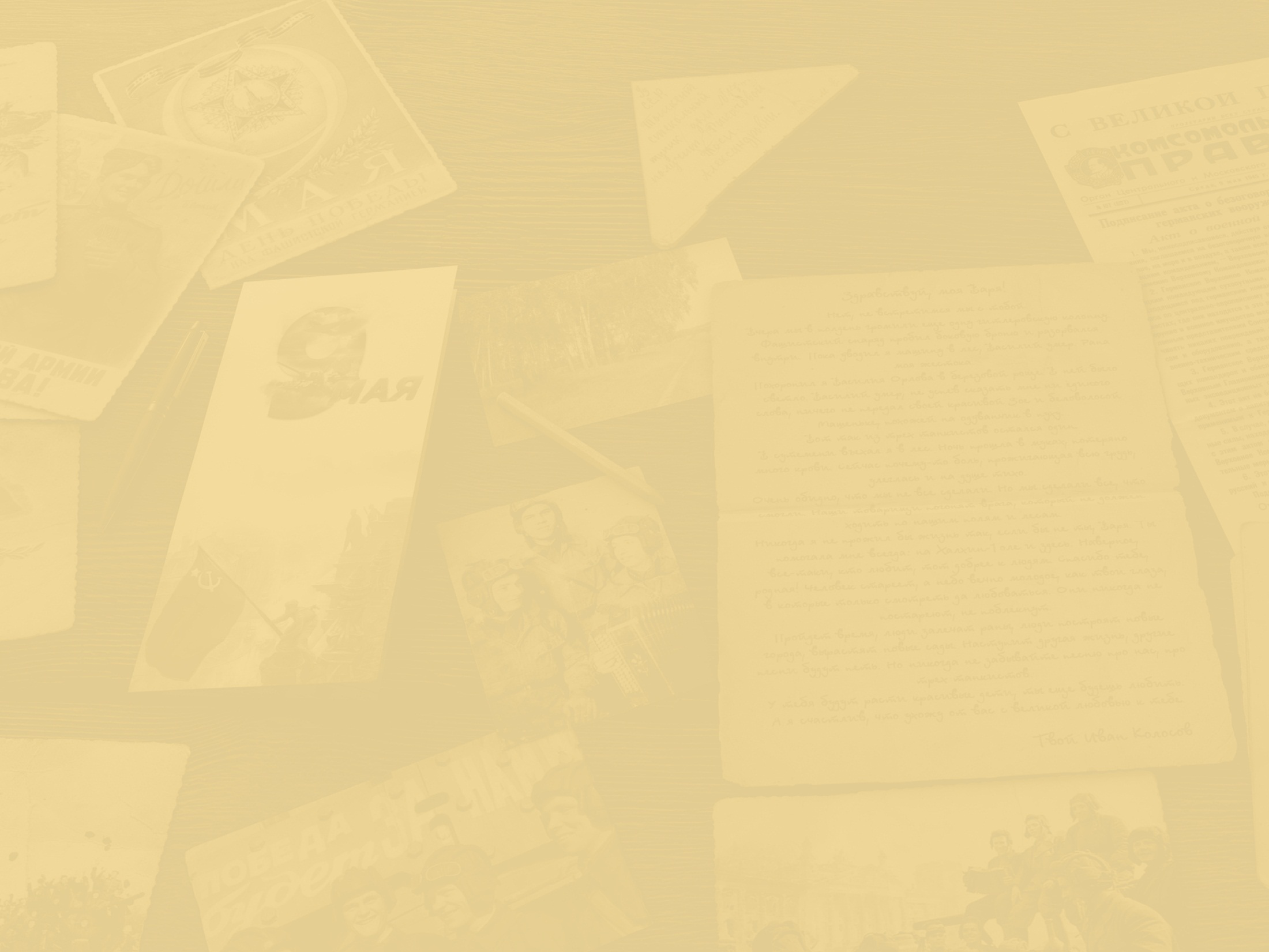 Здесь, у реки знаменитой,
На легендарной горе,
Кровью монголов политой,
Русского кровью политой,
Встали цветы на заре.
Ветры гуляют степные,
Душен цветов аромат,
Красные звезды земные
На обелисках горят.
Это сошлись у Заставы,
Встали по местам
Скорбь и нетленная слава
Двух побратавшихся стран
Да материнские слезы
Нашей и здешней земли
Соединились- 
И росы
Густо на травы легли. 
Ч.-Р. Намжилов
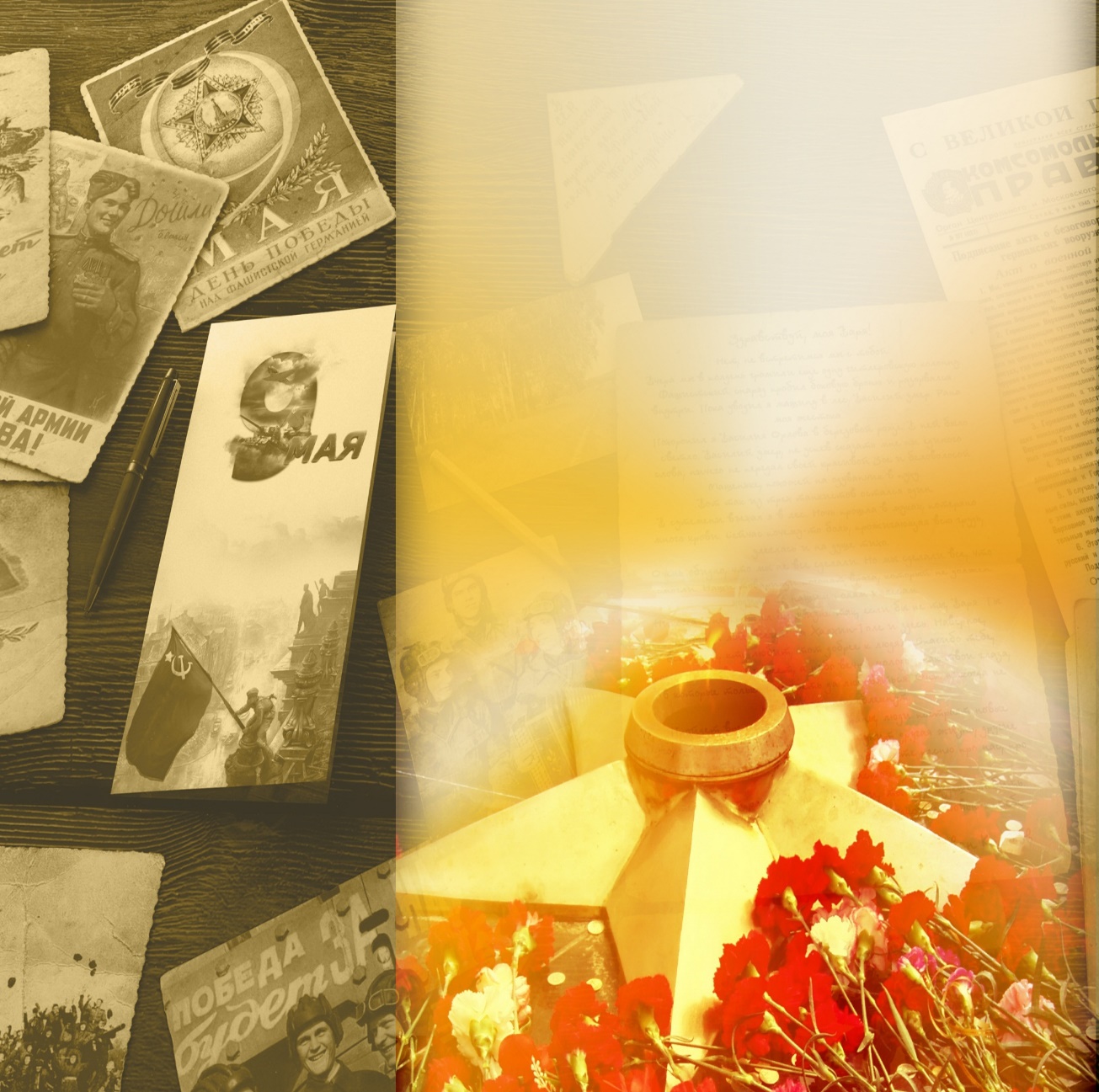